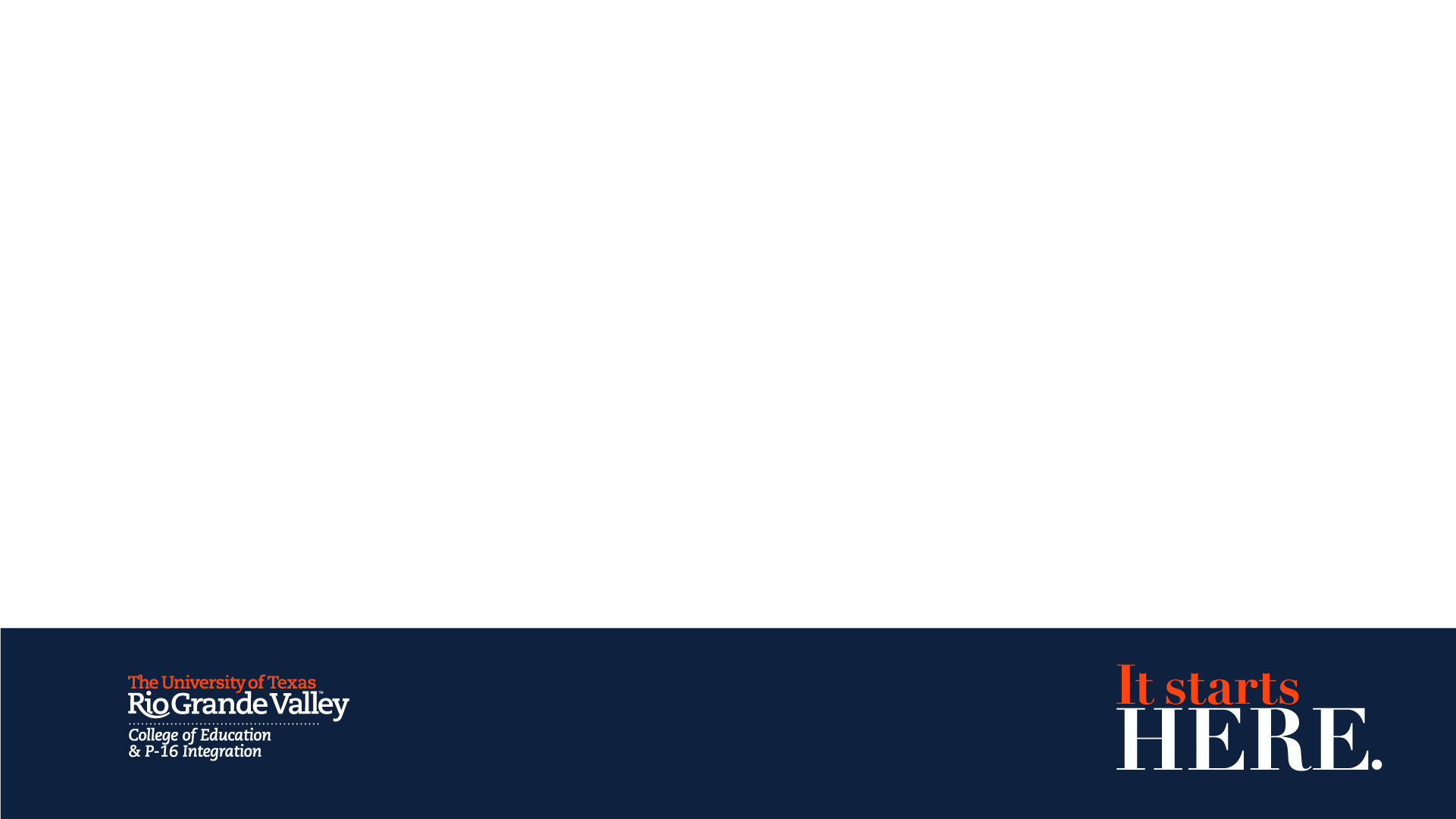 Fall 2017Data Summit
Welcome!
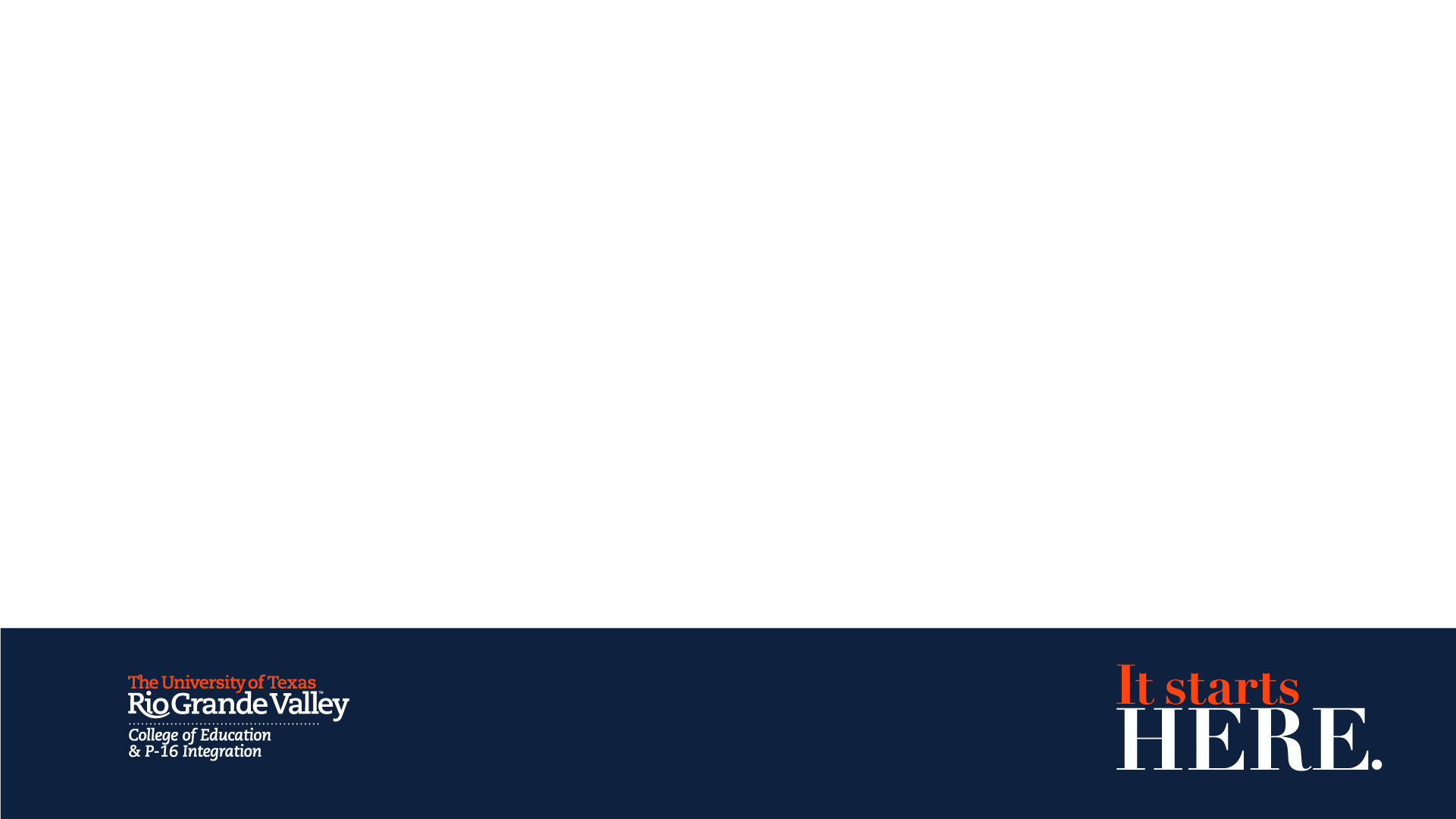 Agenda
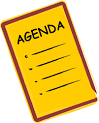 Welcome
Overview of Unit Level Data
Data Review and Reflection by Program
Working Lunch
Share Out
Closing
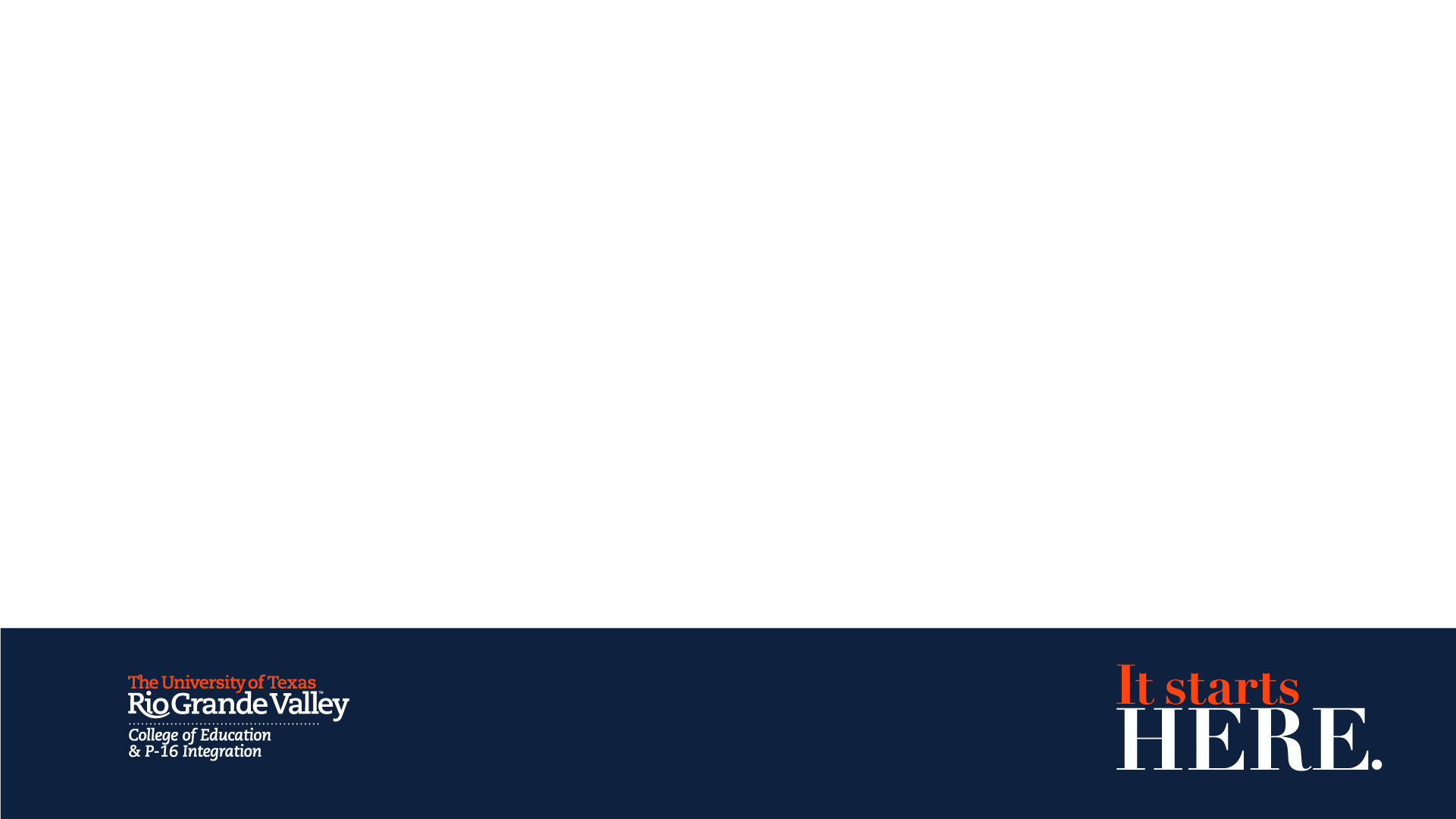 Access to Data
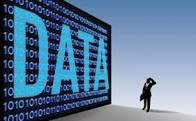 Tableau
Tk20
Data Dashboard
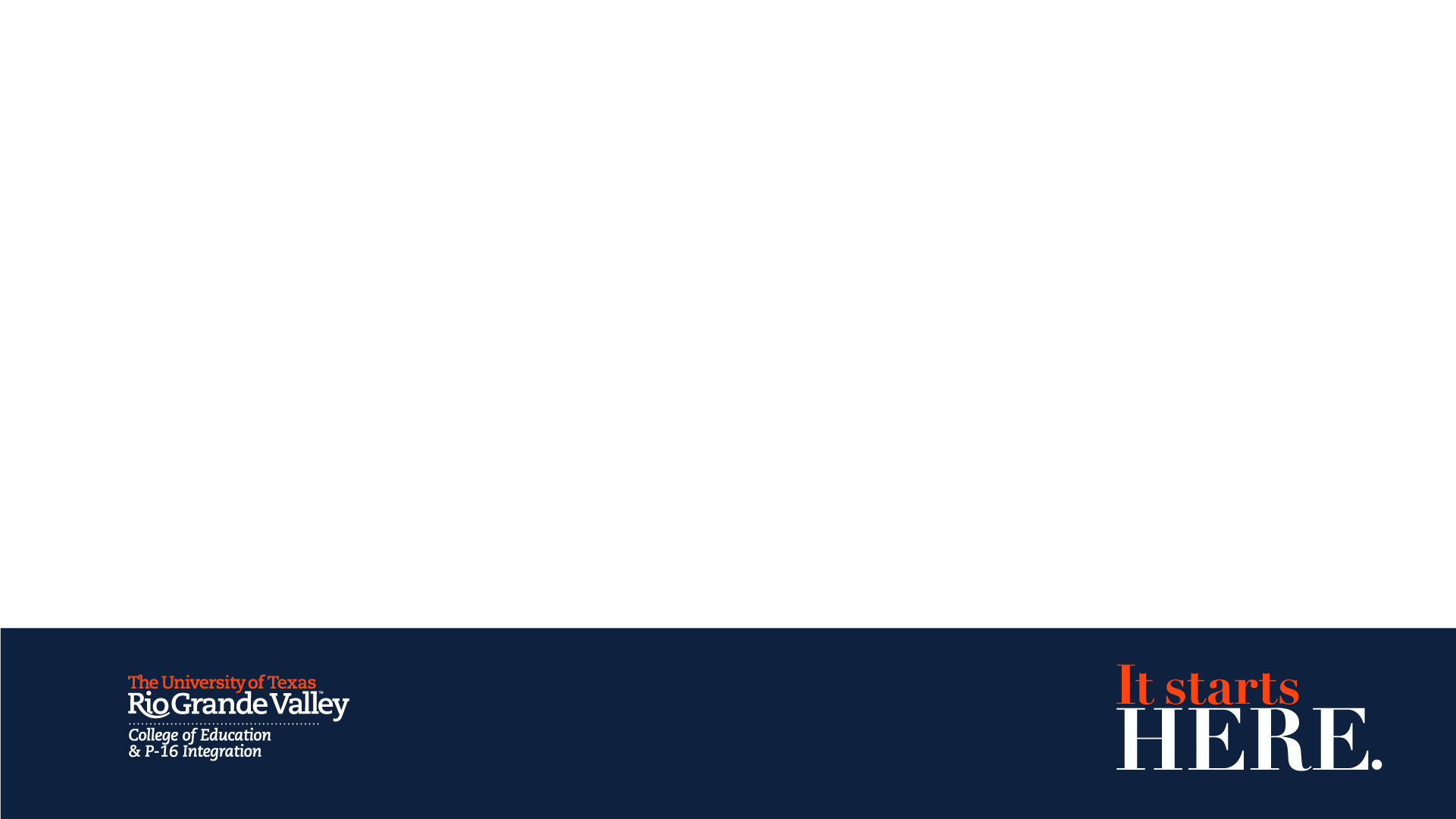 Overview of Unit Level Data
OEPA
Unit Key Assessments
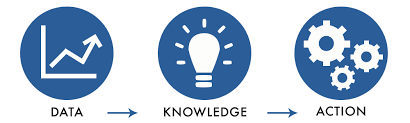 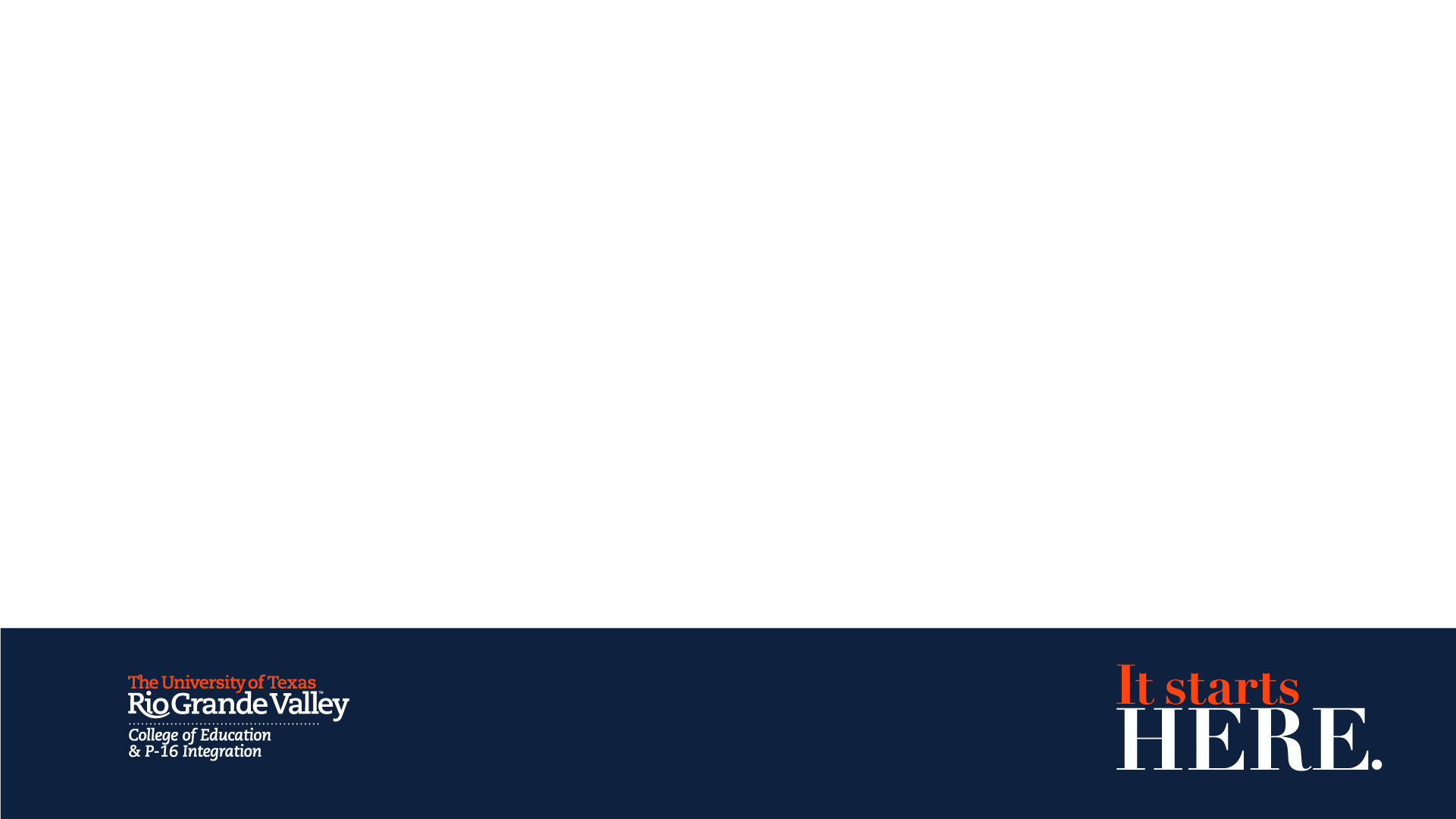 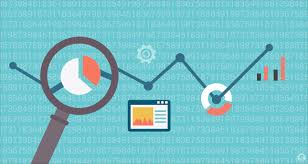 OEPA
John Jauregui
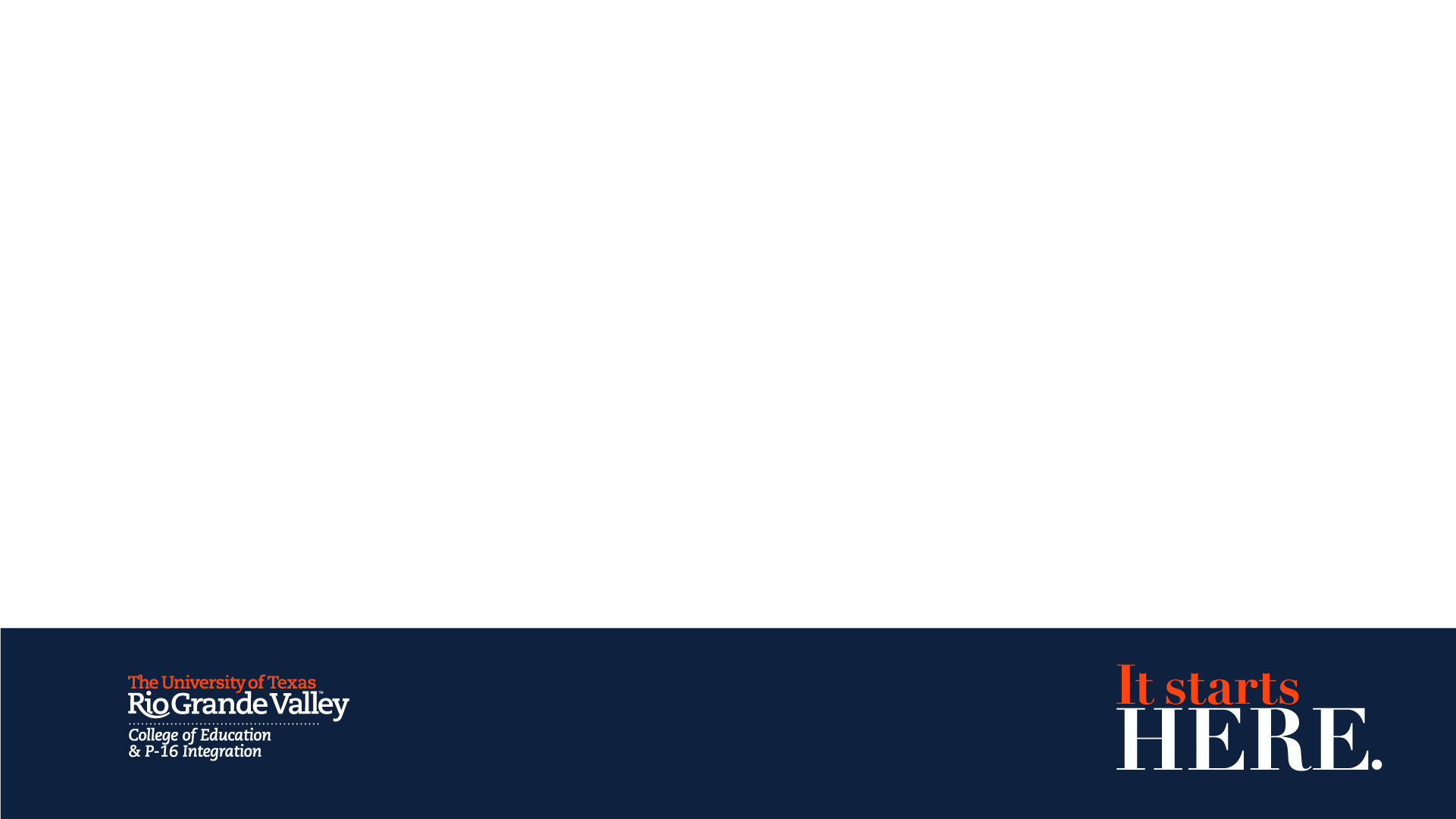 Data Review and Reflection
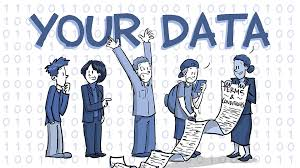 Small group work at the program level
Counseling – Room 1.132
OSL – Room 2.120
T&L, BLS, and HDSS – Look for your table
Access data from Tk20
Access Data Review and Reflection Template from Tk20
Program Coordinators will facilitate discussion and record reflections
Be prepared to share out
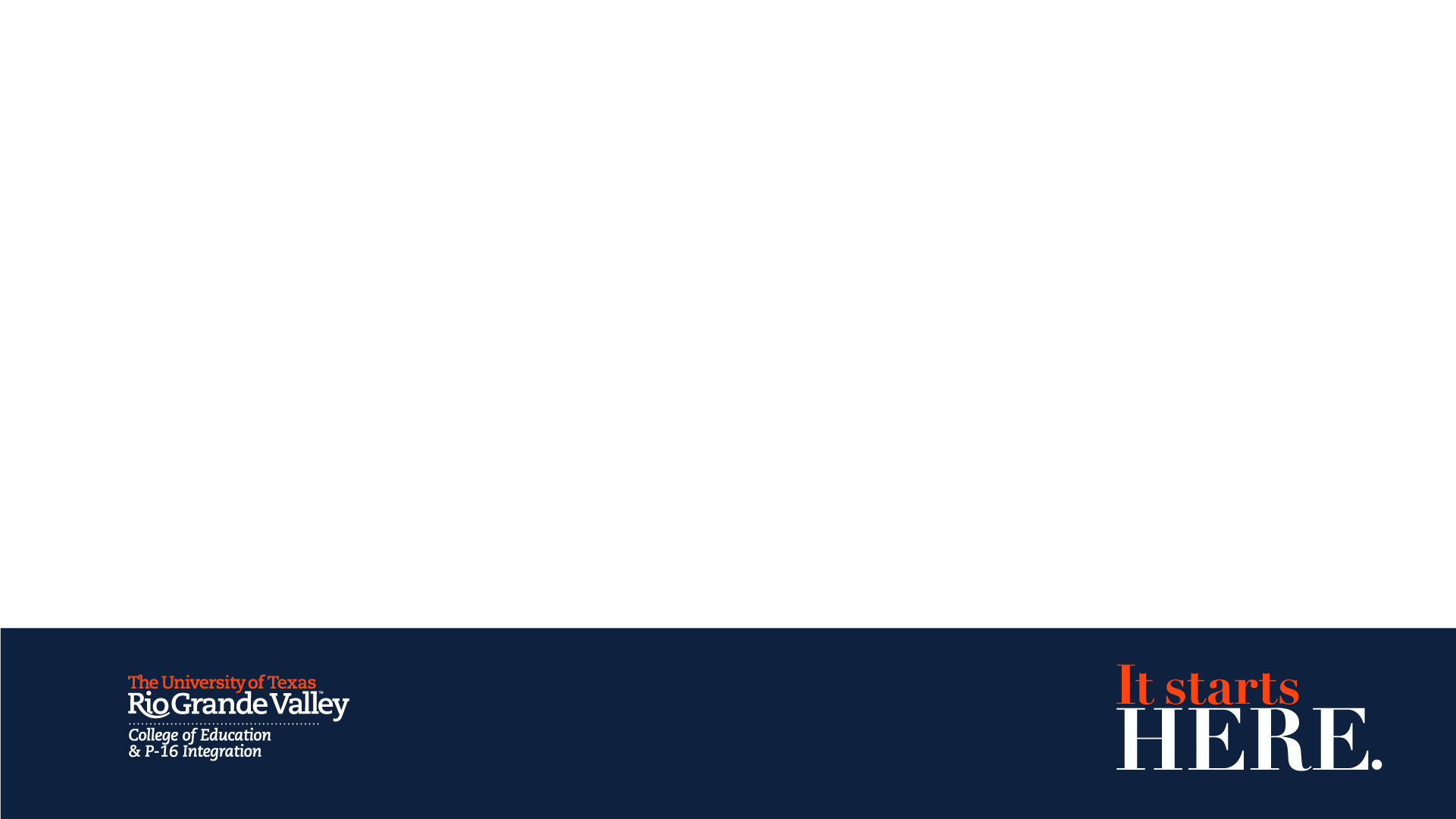 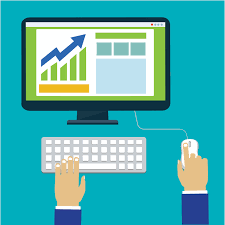 Access to data in Tk20
Luis Machuca
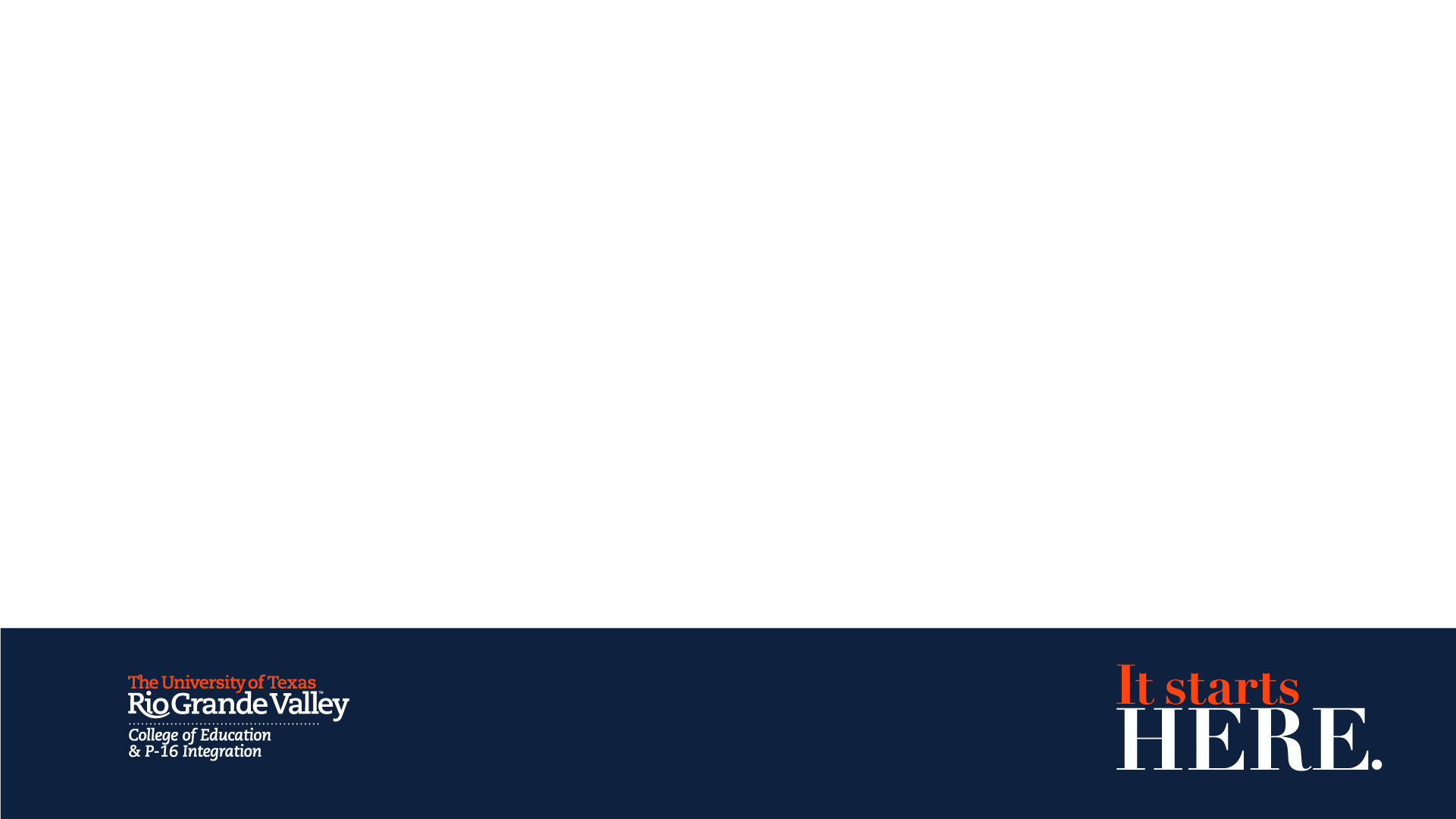 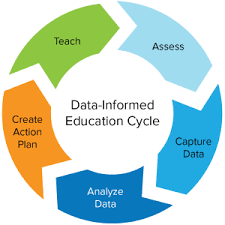 Unit Assessments
Alma D. Rodríguez
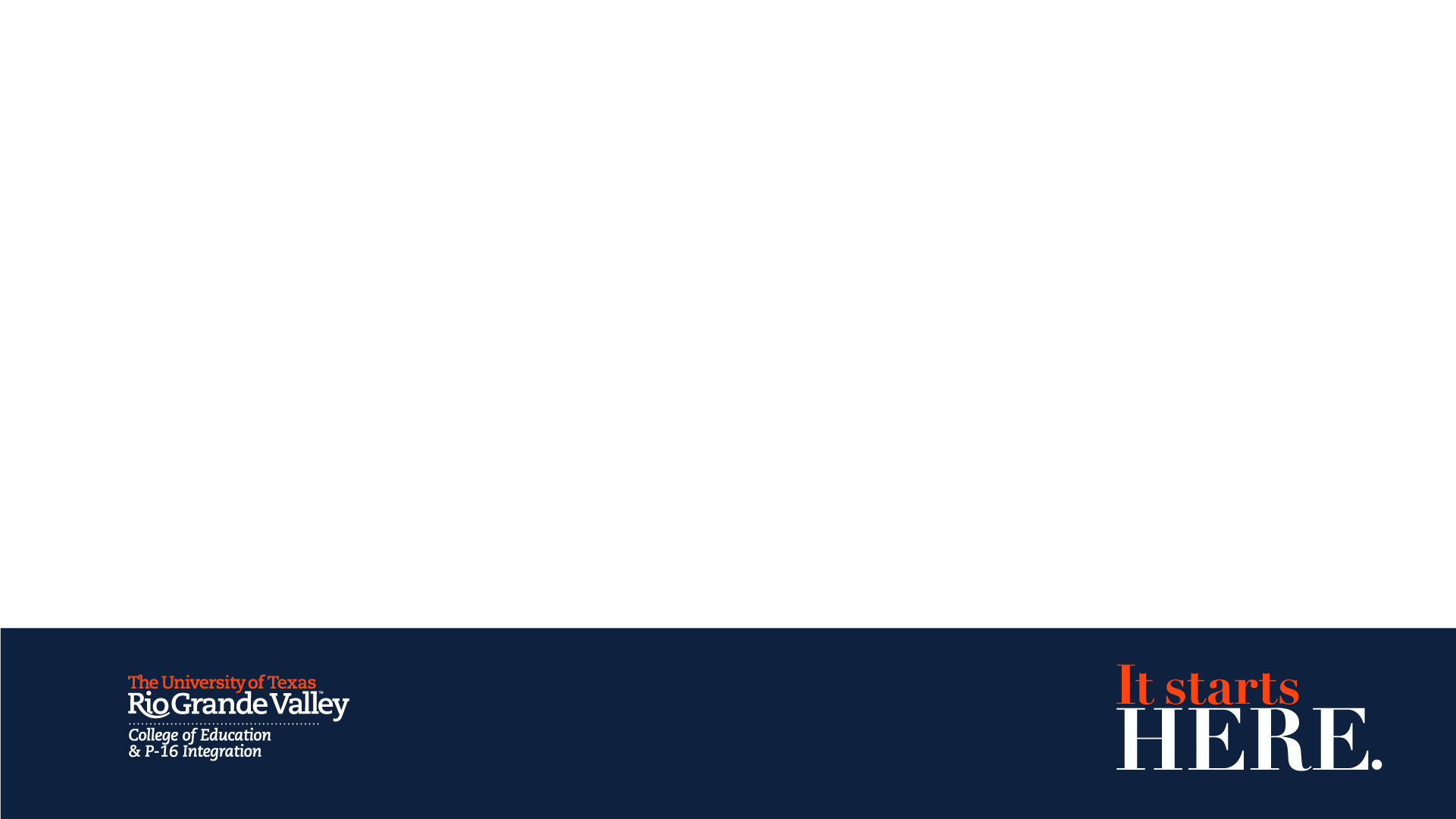 TRIPOD 2-Year Comparison
Fall 2015 to Spring 2017
*please attend to n size for individual programs as generalizations are difficult to make if n is too small
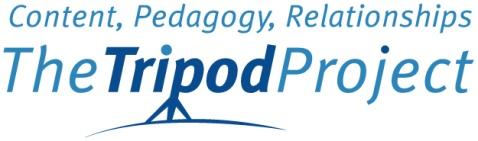 TRIPOD Domain Areas
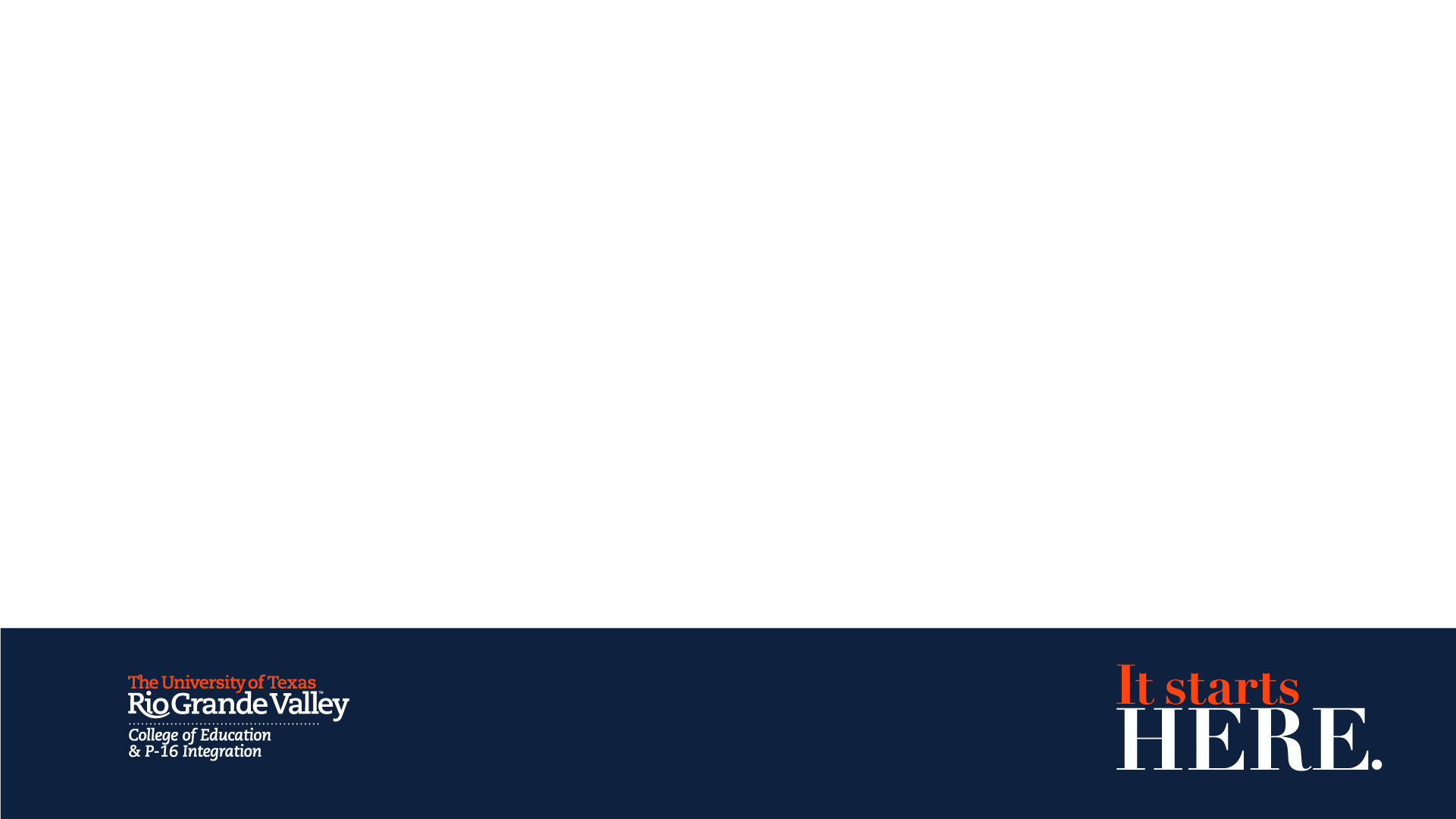 Legend:
Max Score=100%
Min Score=0%
Midpoint=50%
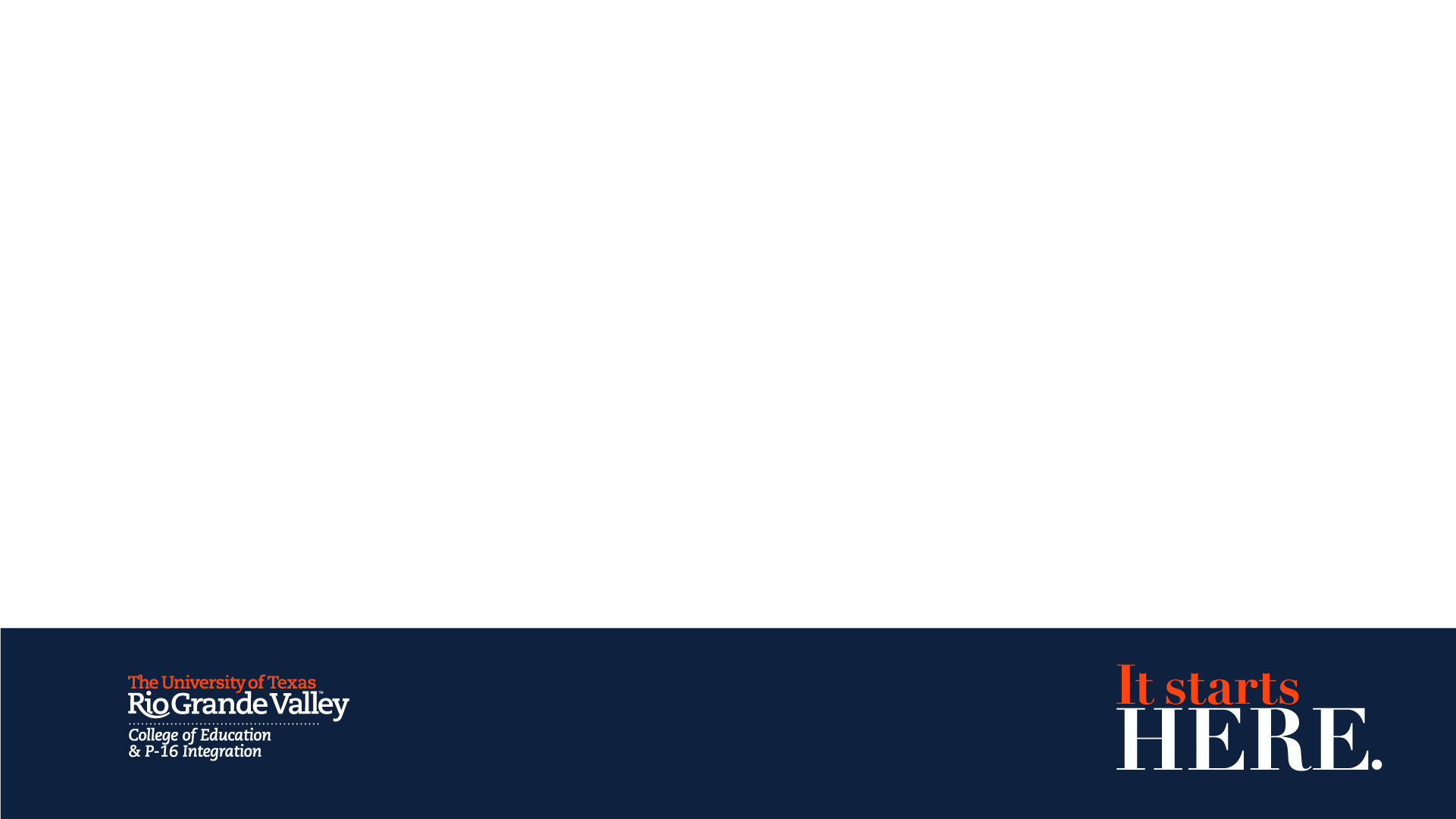 Legend:
Max Score=100%
Min Score=0%
Midpoint=50%
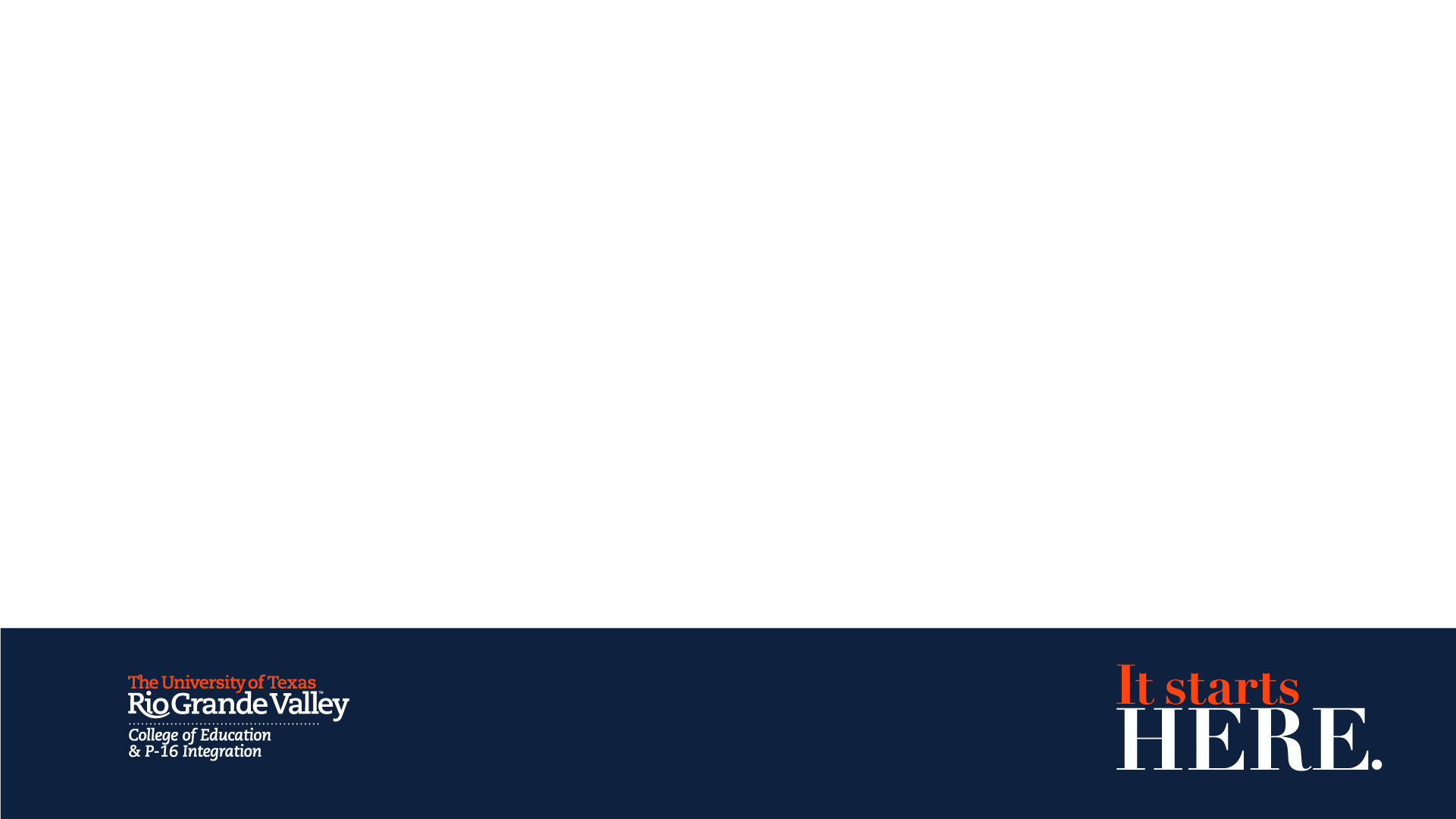 Legend:
Max Score=100%
Min Score=0%
Midpoint=50%
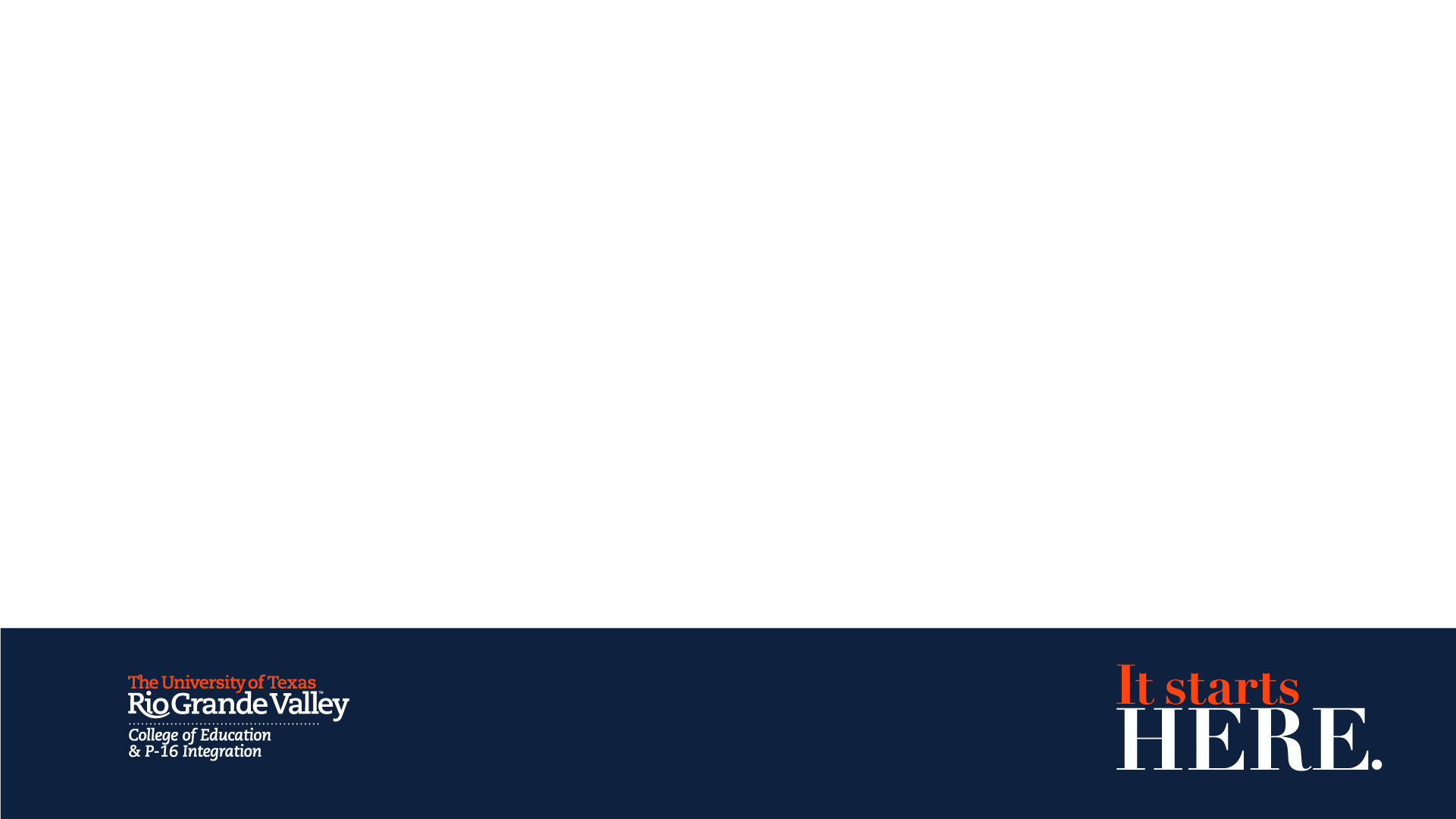 Legend:
Max Score=100%
Min Score=0%
Midpoint=50%
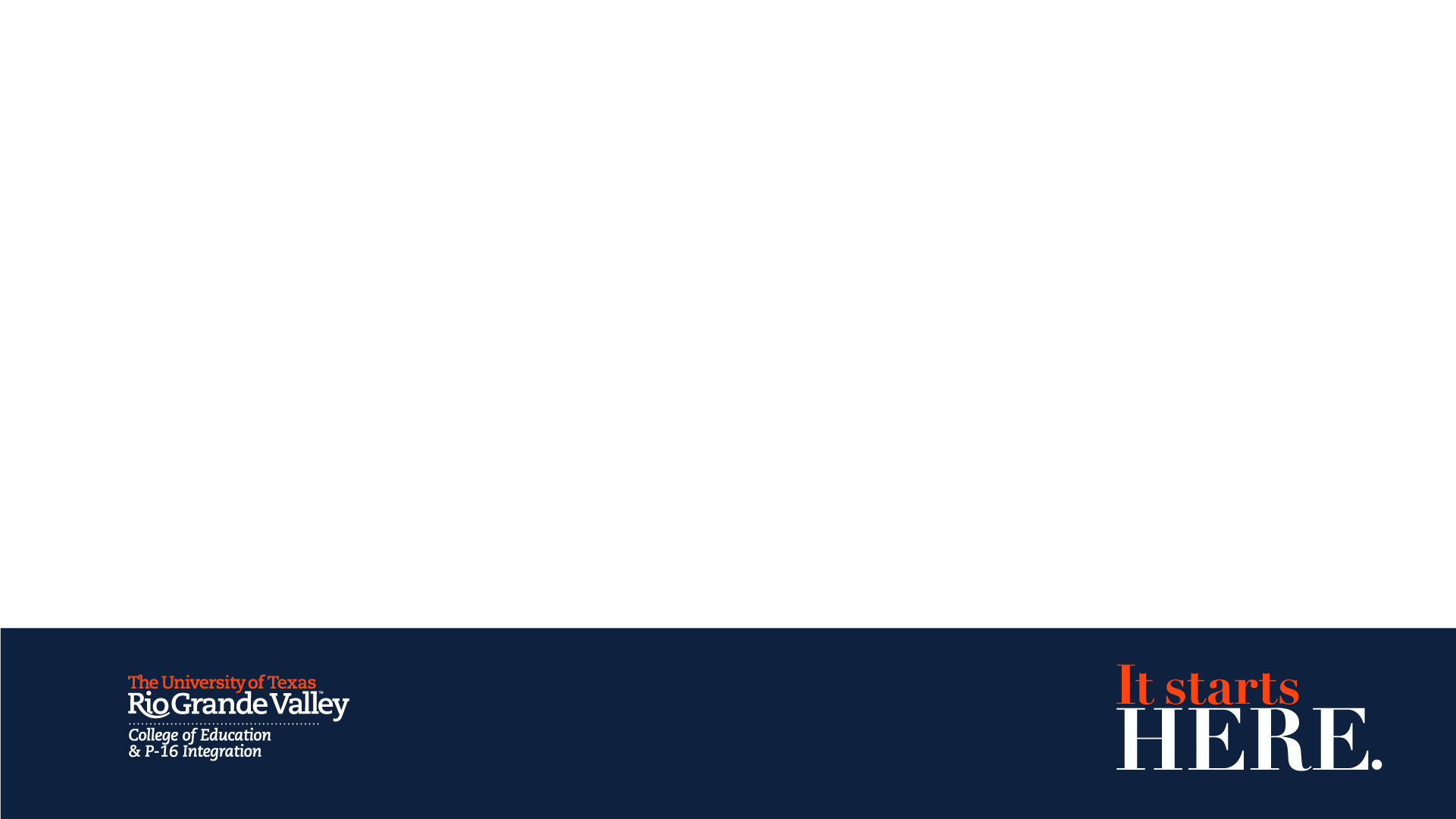 Legend:
Max Score=100%
Min Score=0%
Midpoint=50%
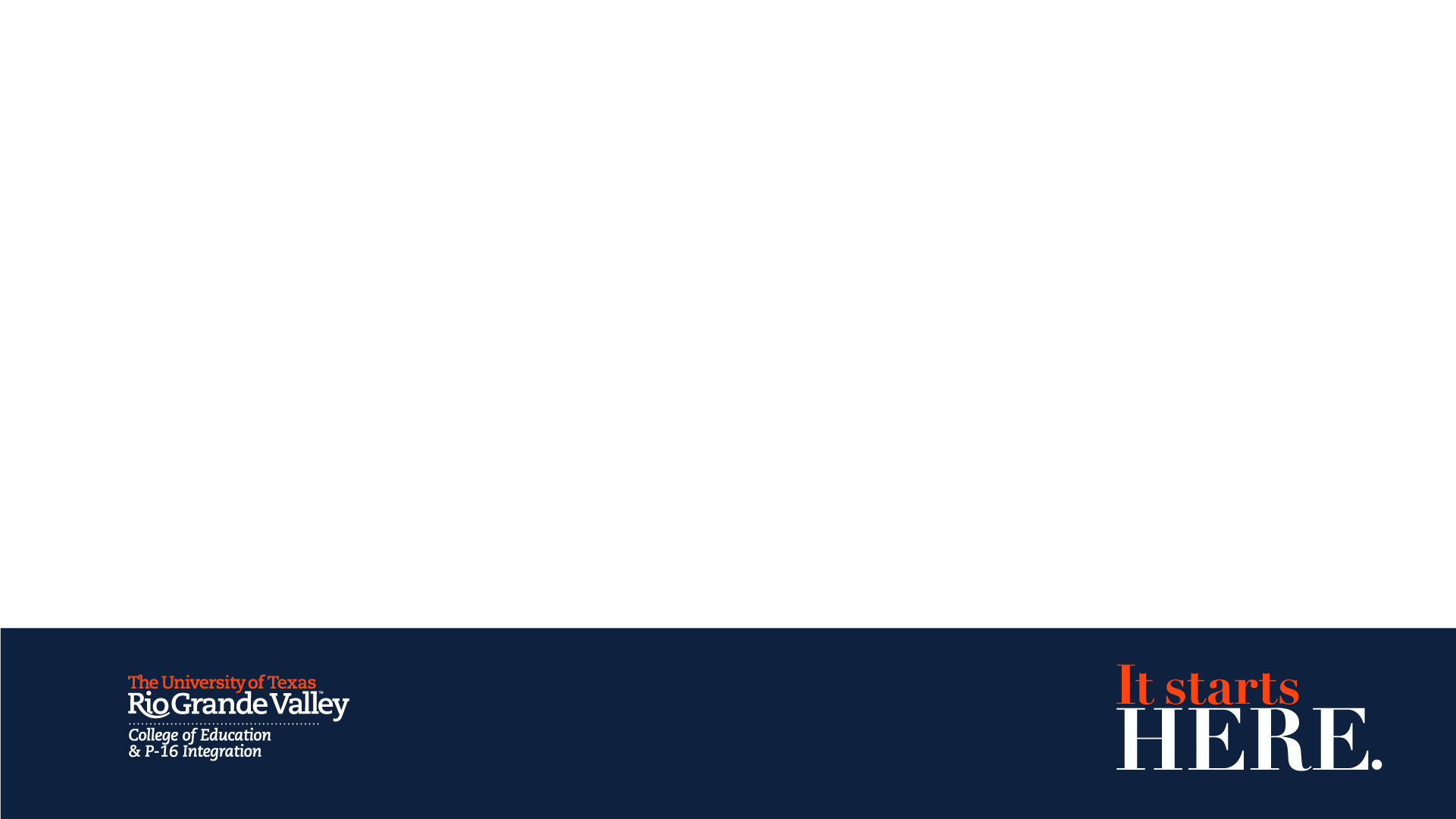 Legend:
Max Score=100%
Min Score=0%
Midpoint=50%
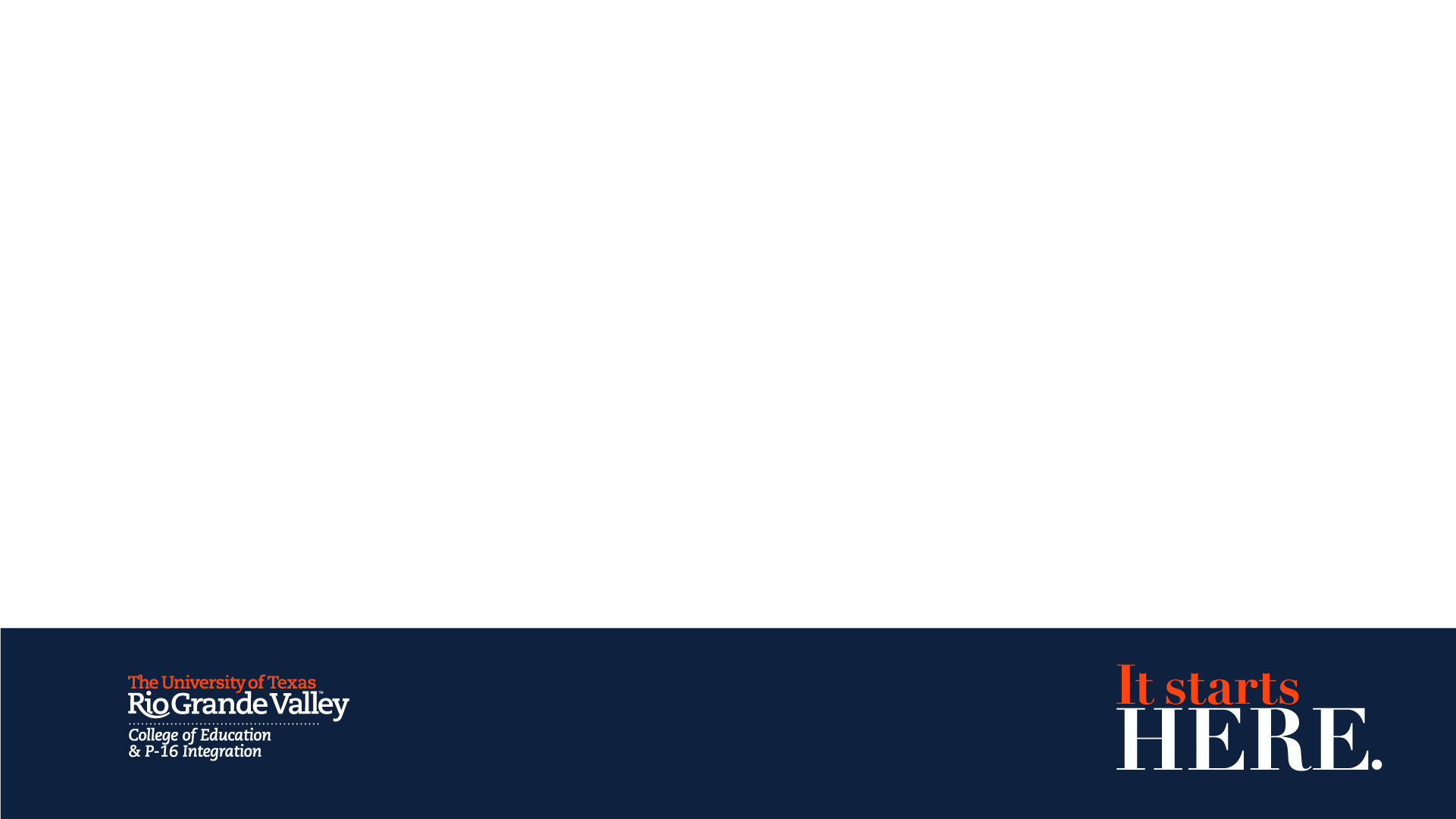 Legend:
Max Score=100%
Min Score=0%
Midpoint=50%
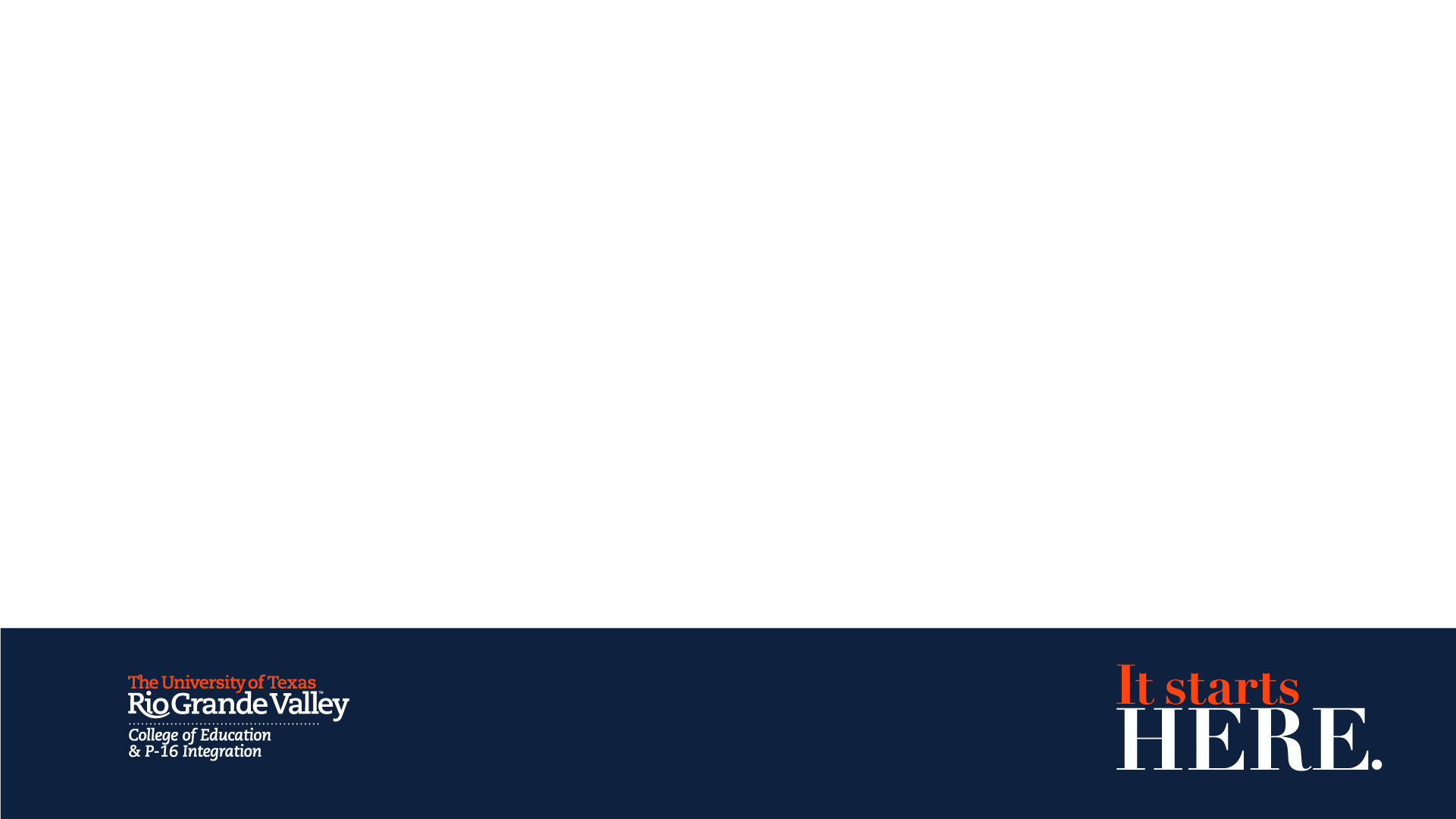 Legend:
Max Score=100%
Min Score=0%
Midpoint=50%
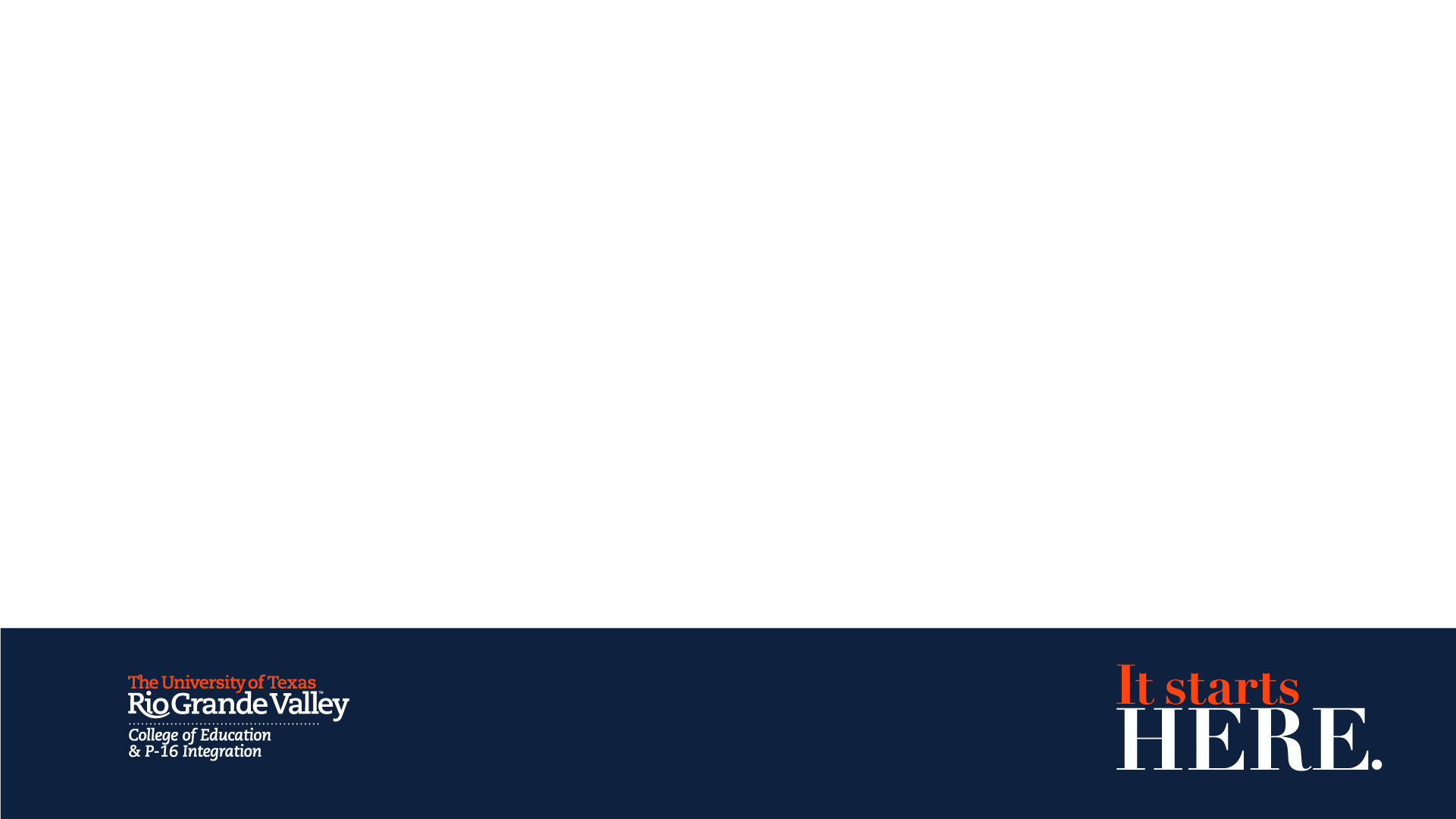 Legend:
Max Score=100%
Min Score=0%
Midpoint=50%
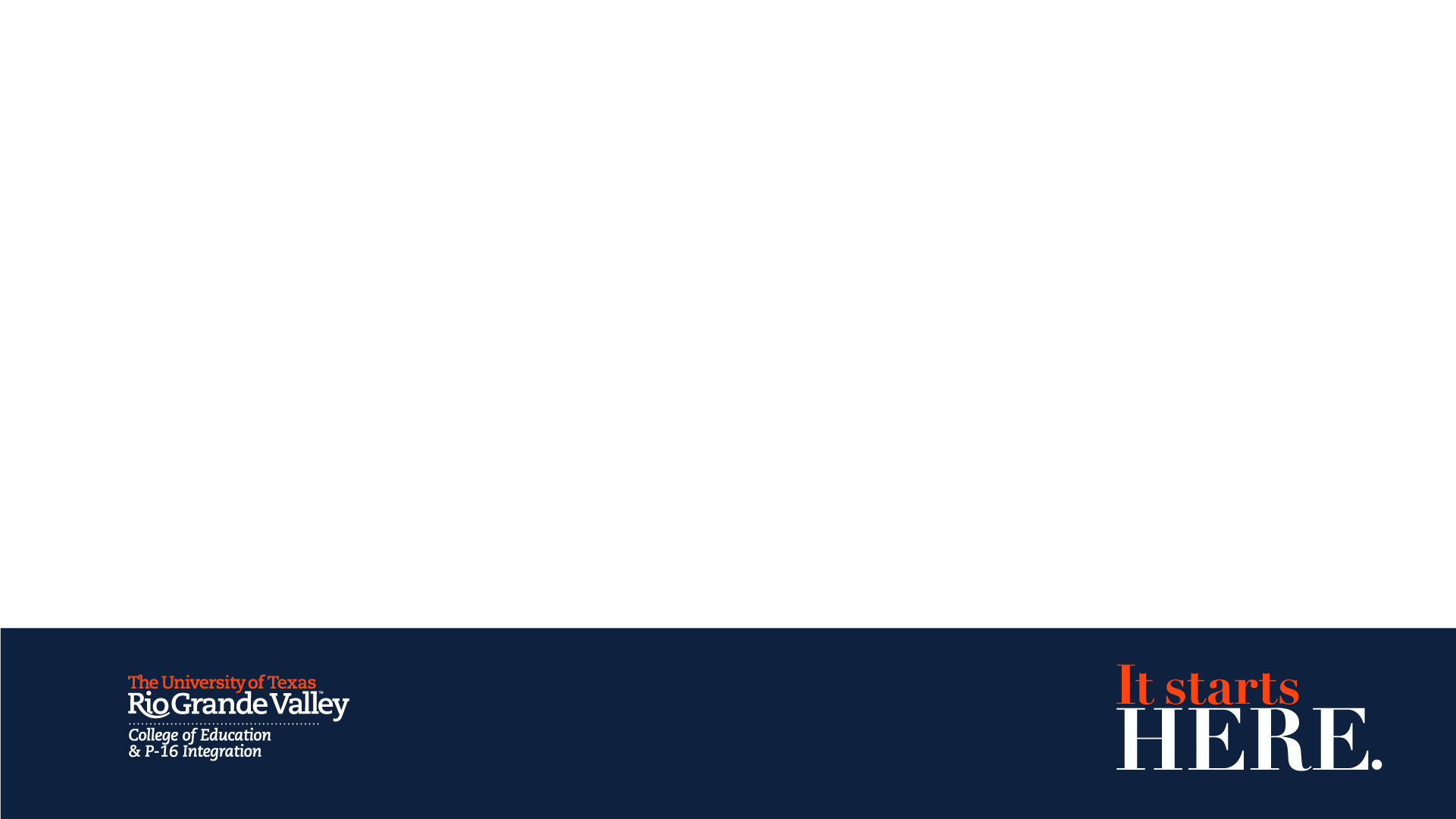 Clinical Teaching Observations
AY 2016-2017
1st and 4th Observations Reported
4 Domains
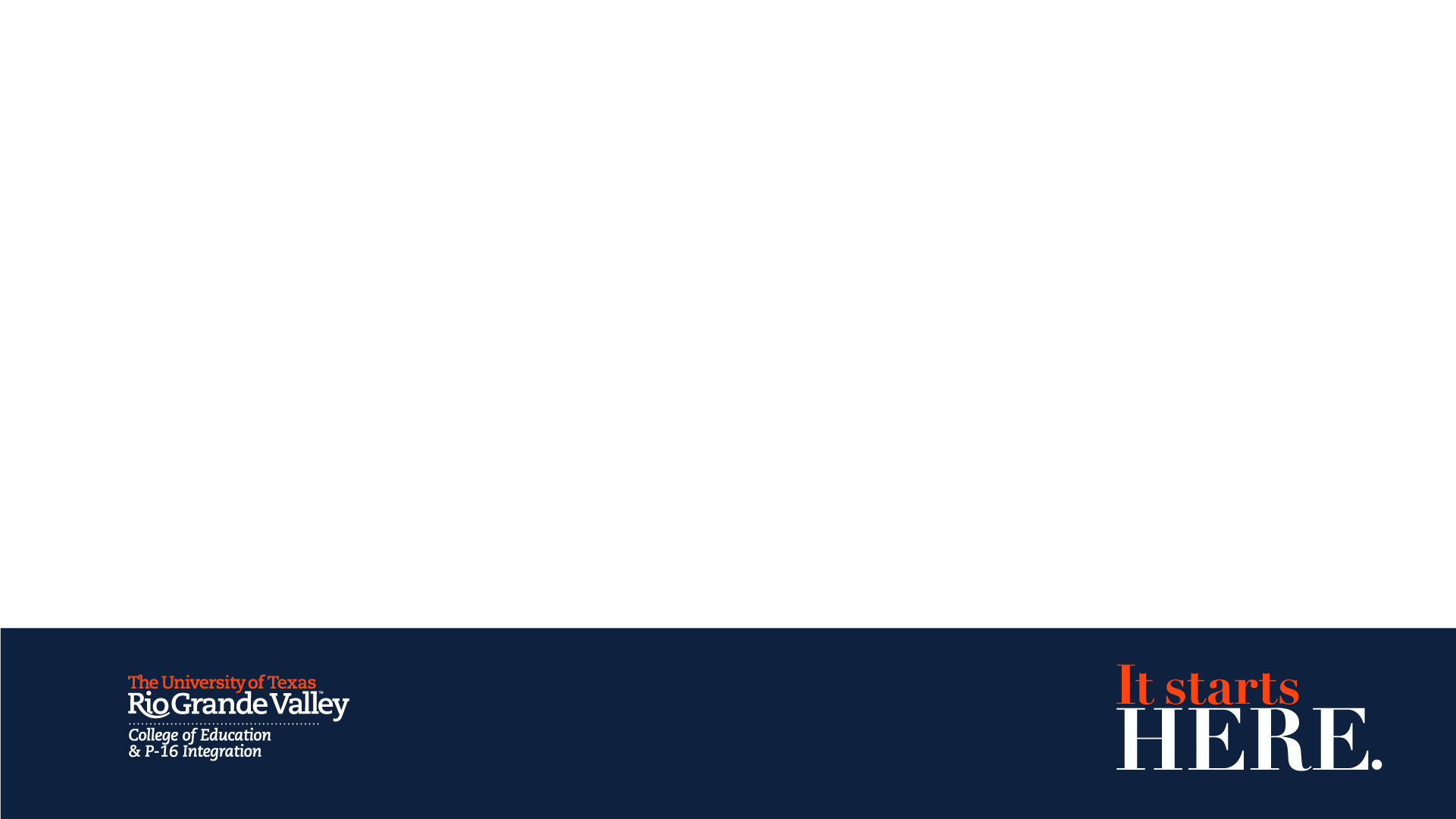 Domain 3 – Learning Environment
3.1 Classroom Environment, Routines and Procedures
3.2 Managing Student Behavior
3.3 Classroom Culture

Domain 4 – Professional Practices and Responsibilities
4.1 Professional Demeanor and Ethics
4.2 Goal Setting
4.3 Professional Development
4.4 School Community Involvement
Domain 1 – Planning
1.1 Standards and Alignment
1.2 Data and Assessment
1.3 Knowledge of Students
1.4 Activities
Domain 2 – Instruction
2.1 Achieving Expectations
2.2 Content Knowledge and Expertise
2.3 Communication
2.4 Differentiation
2.5 Monitor and Adjust
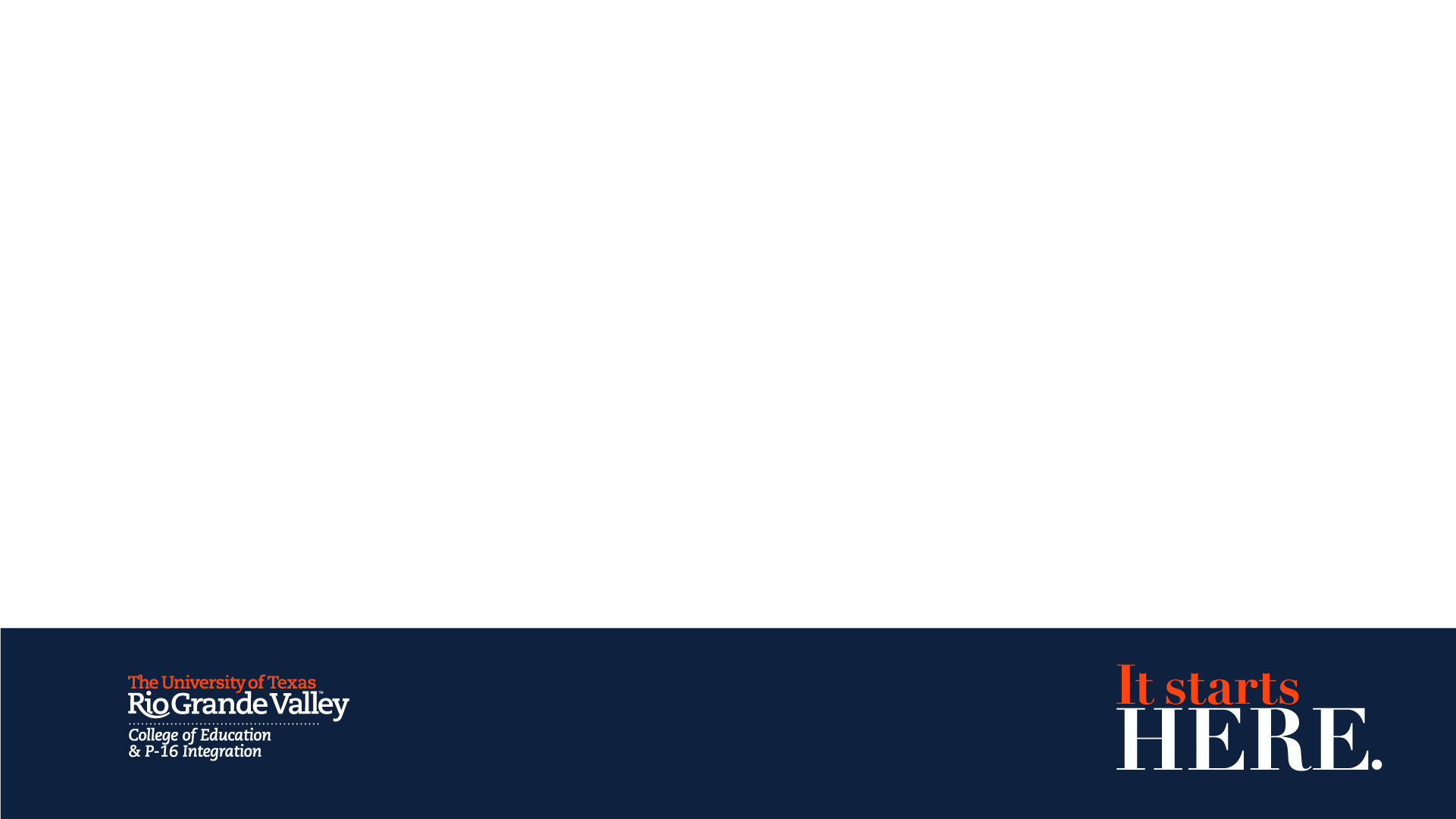 Definition of Scores
Distinguished = 5
Accomplished = 4
Proficient = 3
Developing = 2
Improvement Needed = 1
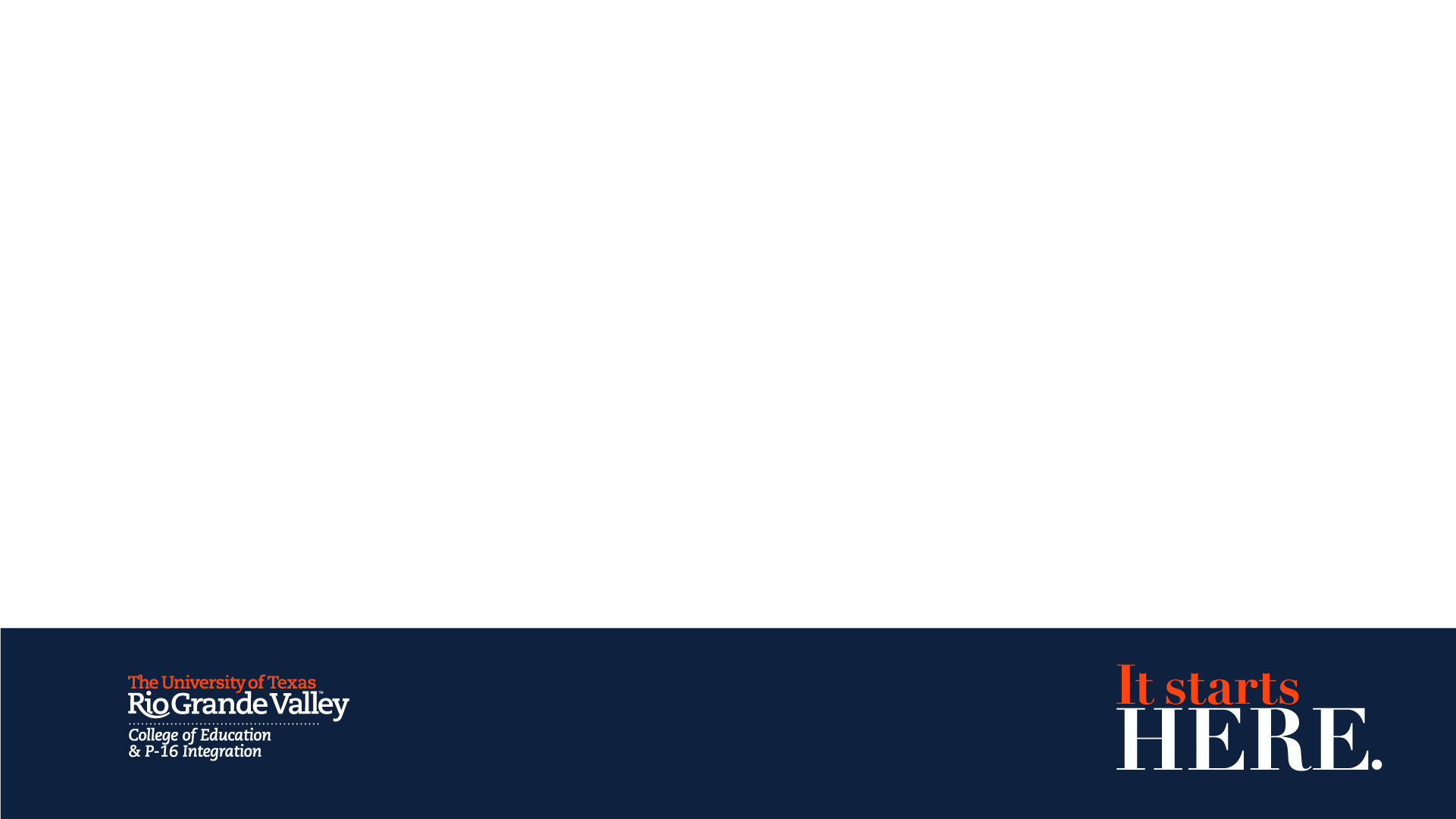 Definition of Scores
Distinguished = 5
Accomplished = 4
Proficient = 3
Developing = 2
Improvement Needed = 1
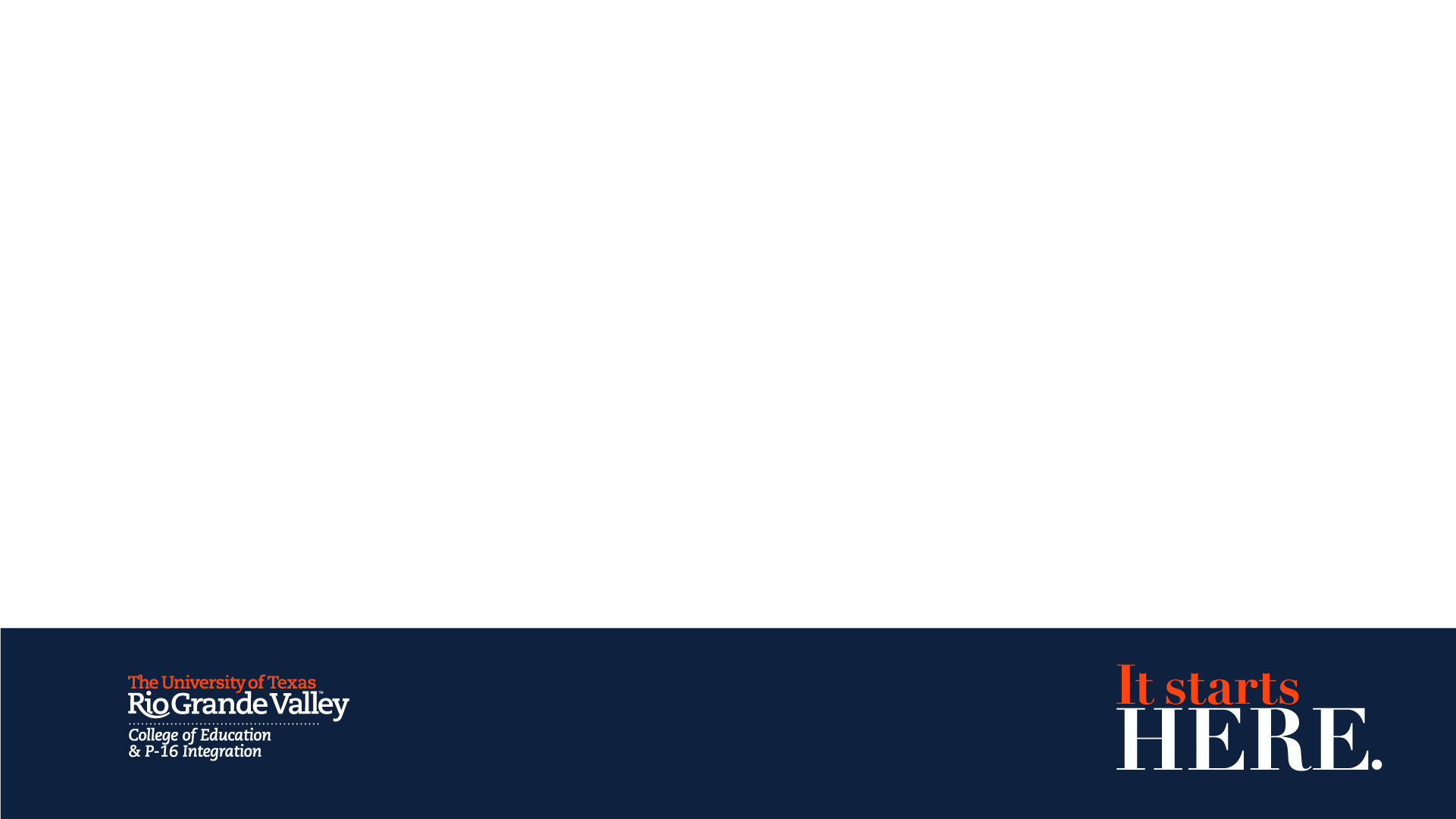 Definition of Scores
Distinguished = 5
Accomplished = 4
Proficient = 3
Developing = 2
Improvement Needed = 1
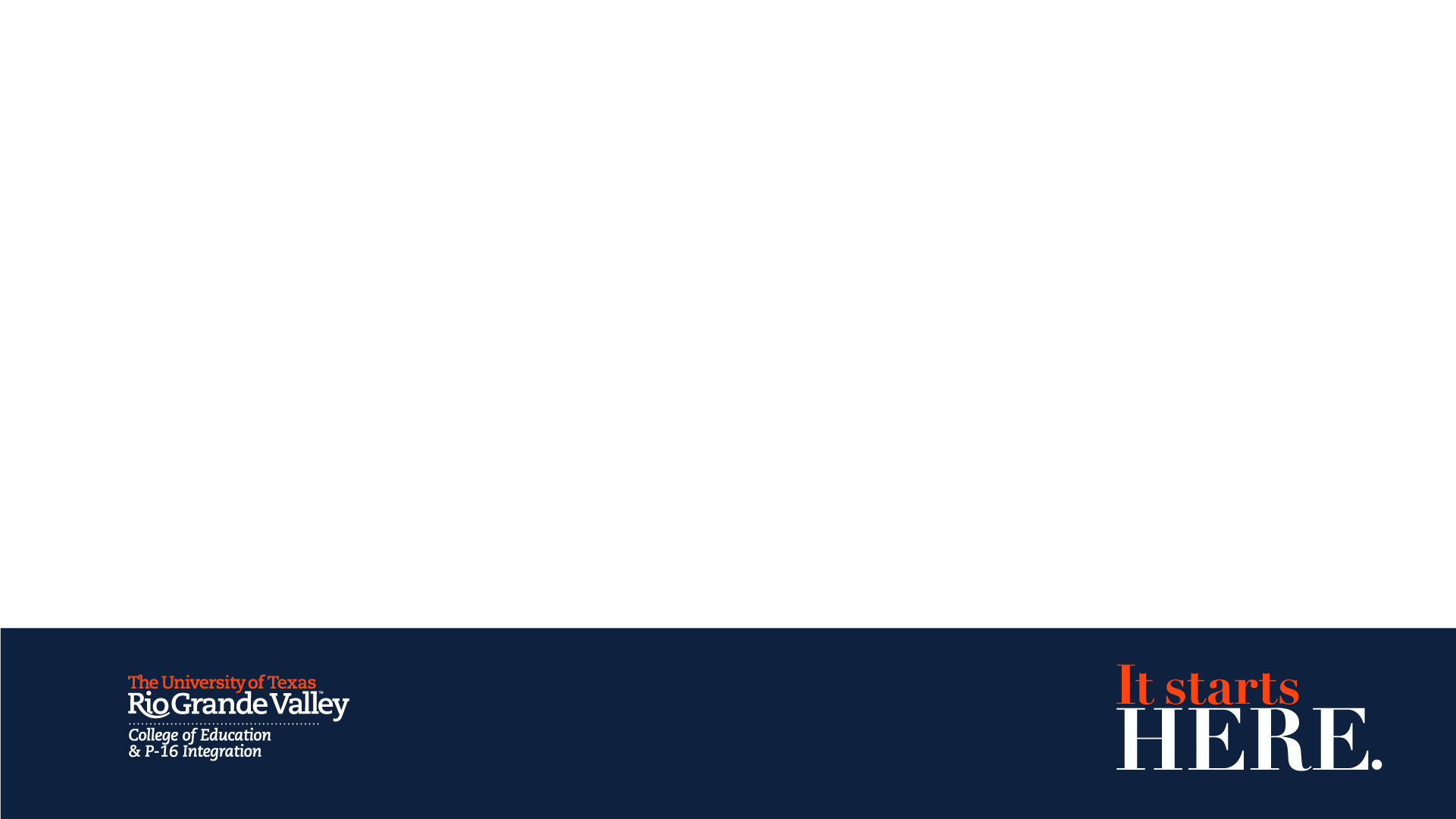 Teacher Work Sample
Academic Year 2016-2017
Means Analysis
*please attend to n size for individual programs as generalizations are difficult to make if n is too small
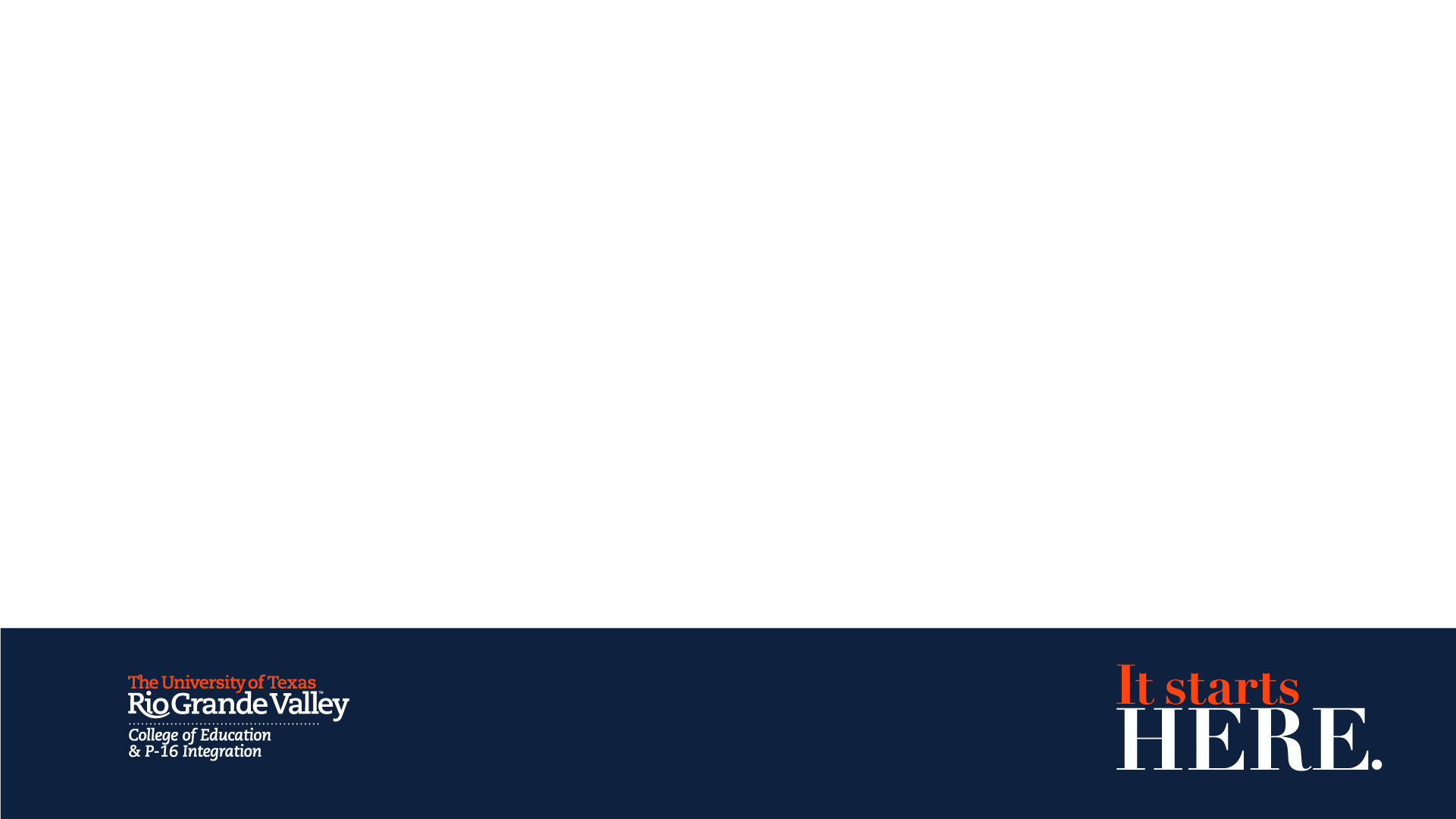 Critical Issues Conference 2016
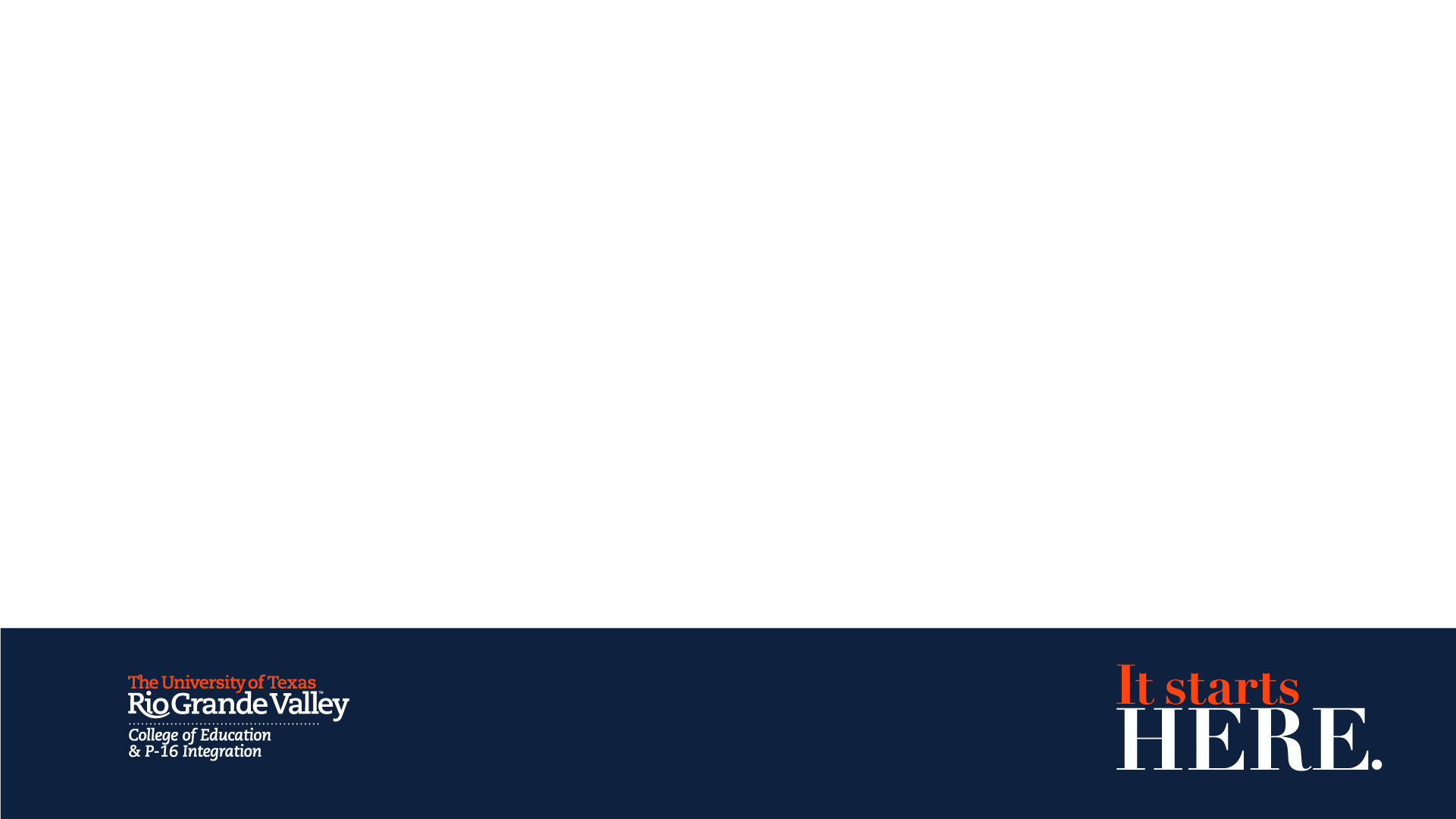 Critical Issues Conference 2016
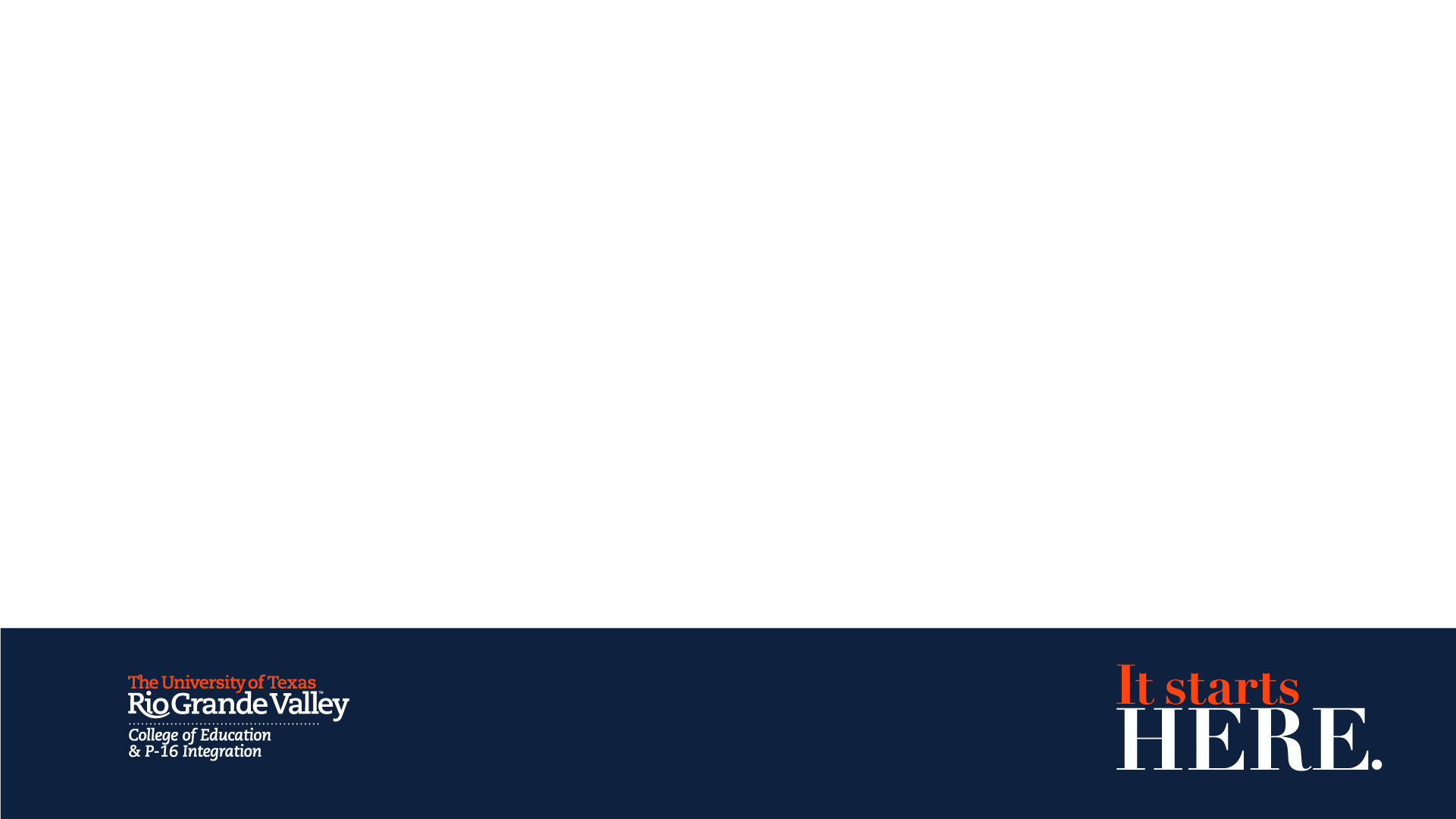 Professional Dispositions Inventory
Academic Year 2016-2017
Means Analysis
*please attend to n size for individual programs as generalizations are difficult to make if n is too small
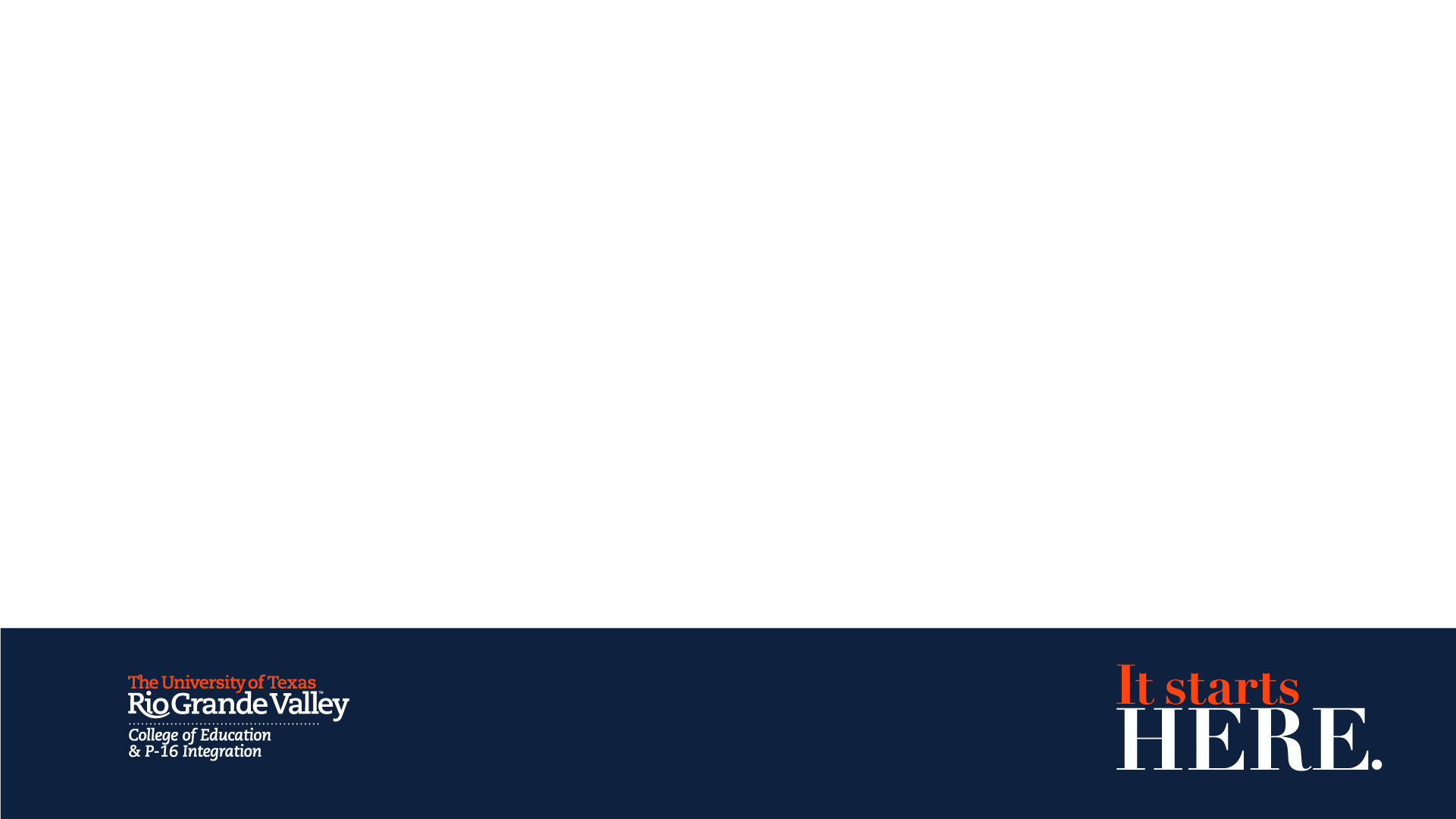 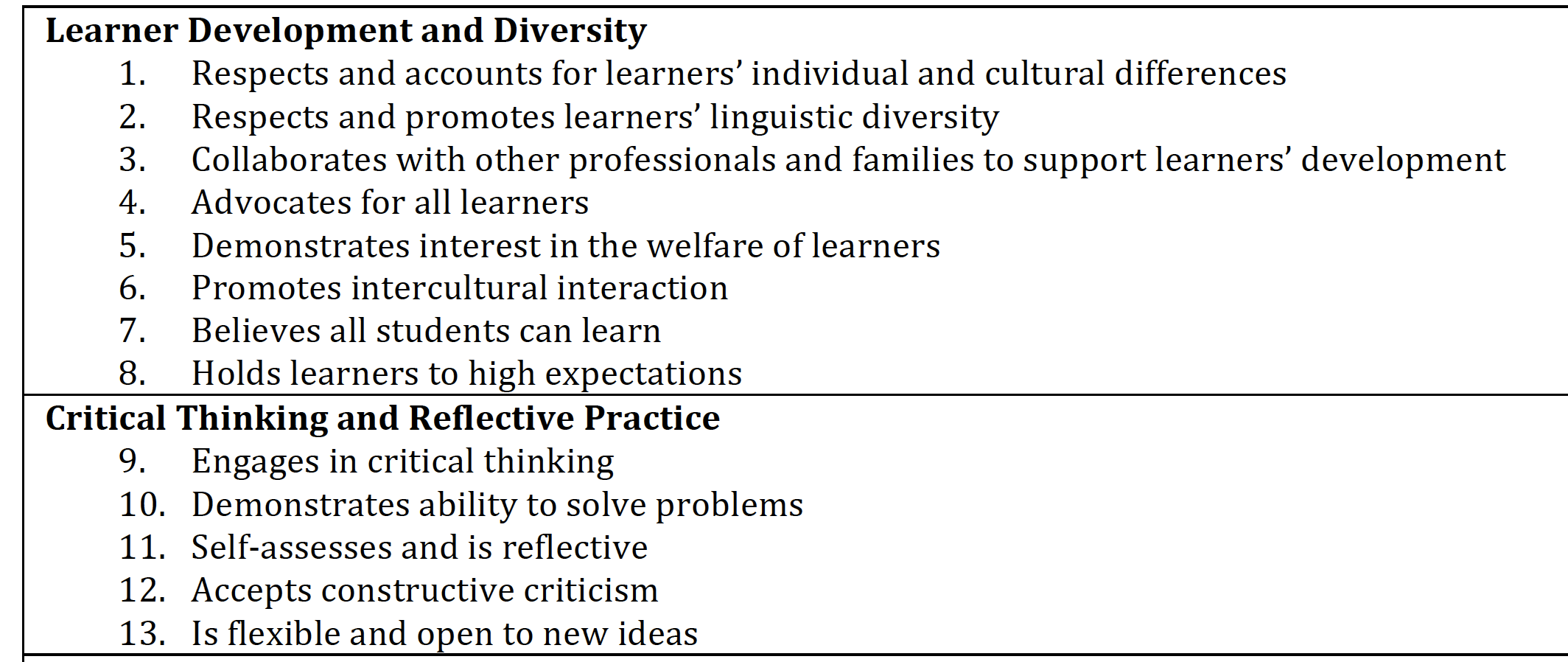 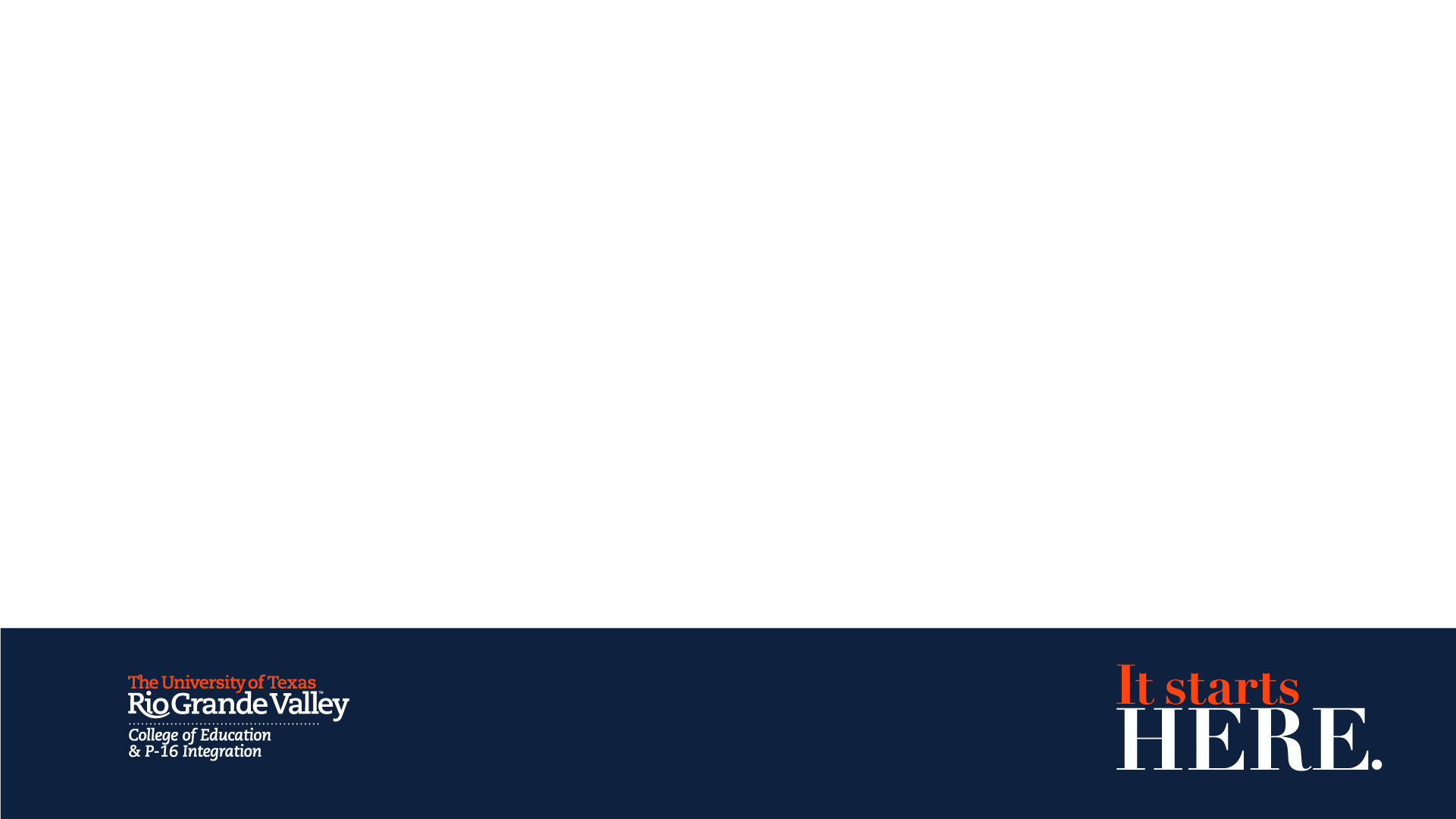 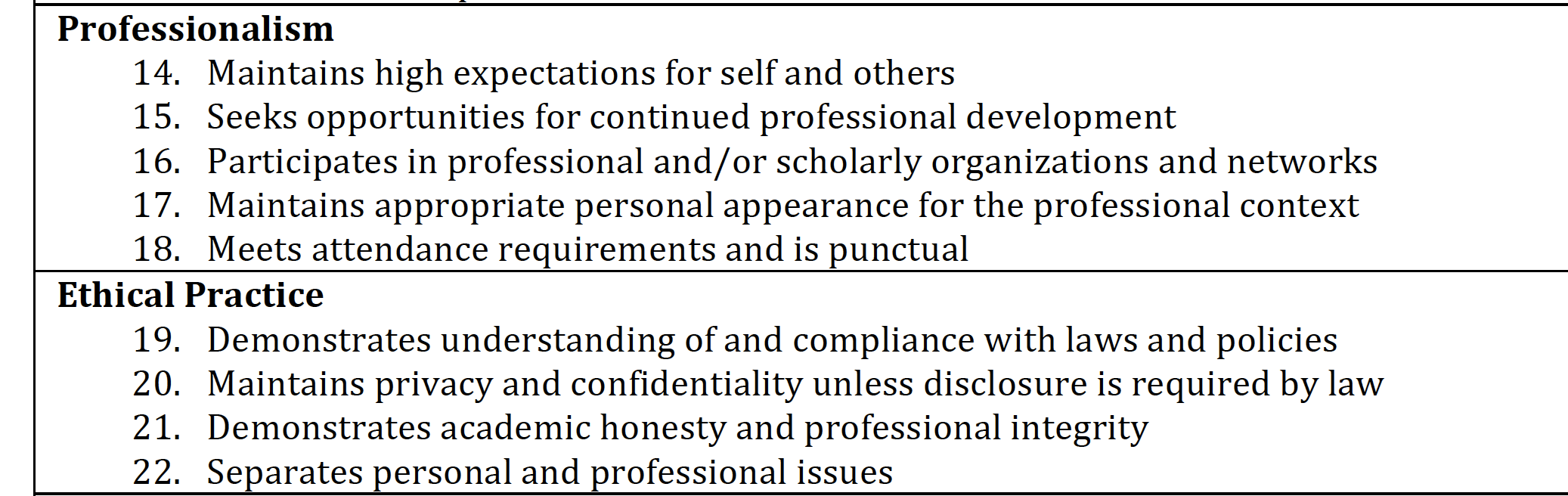 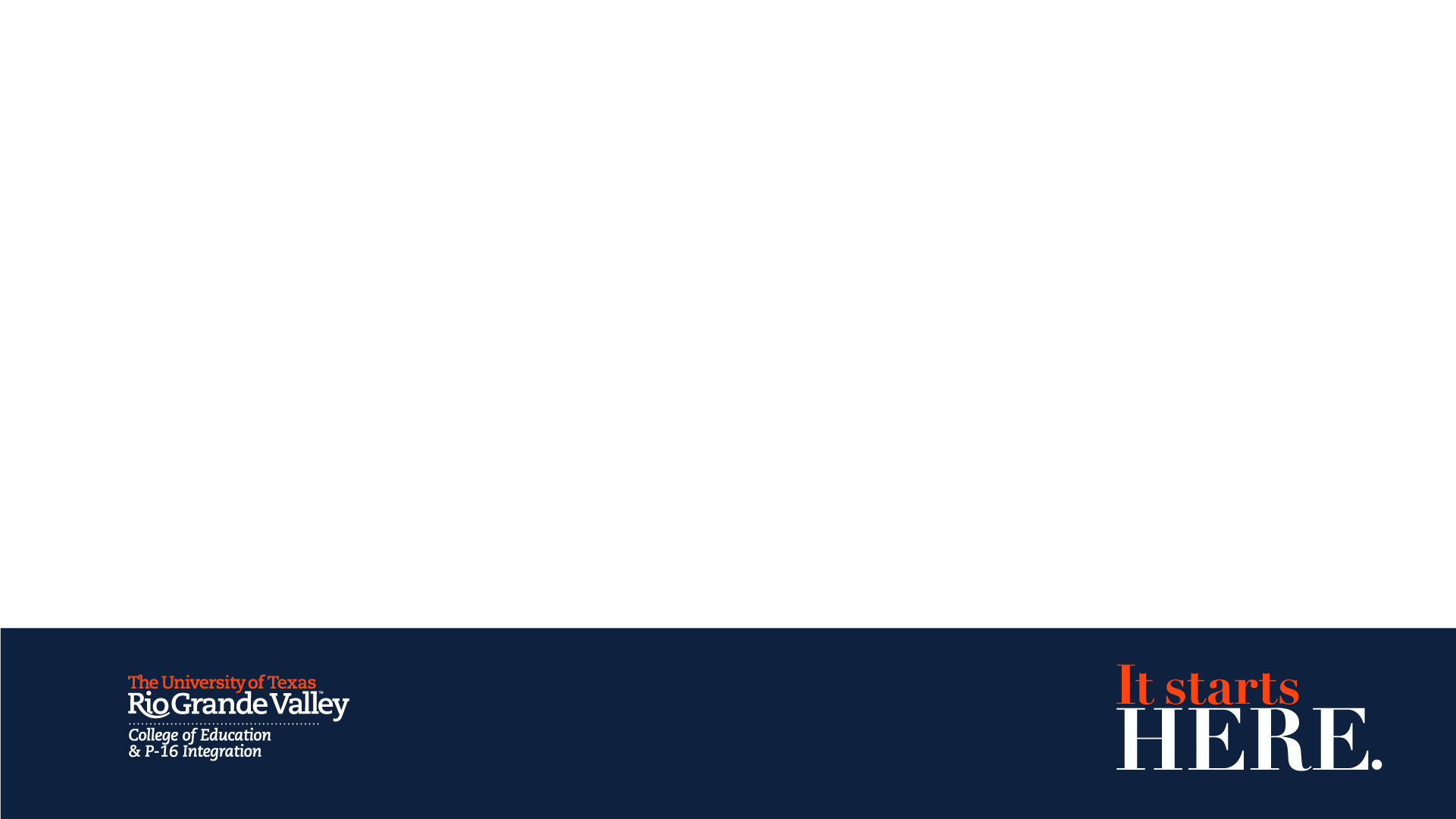 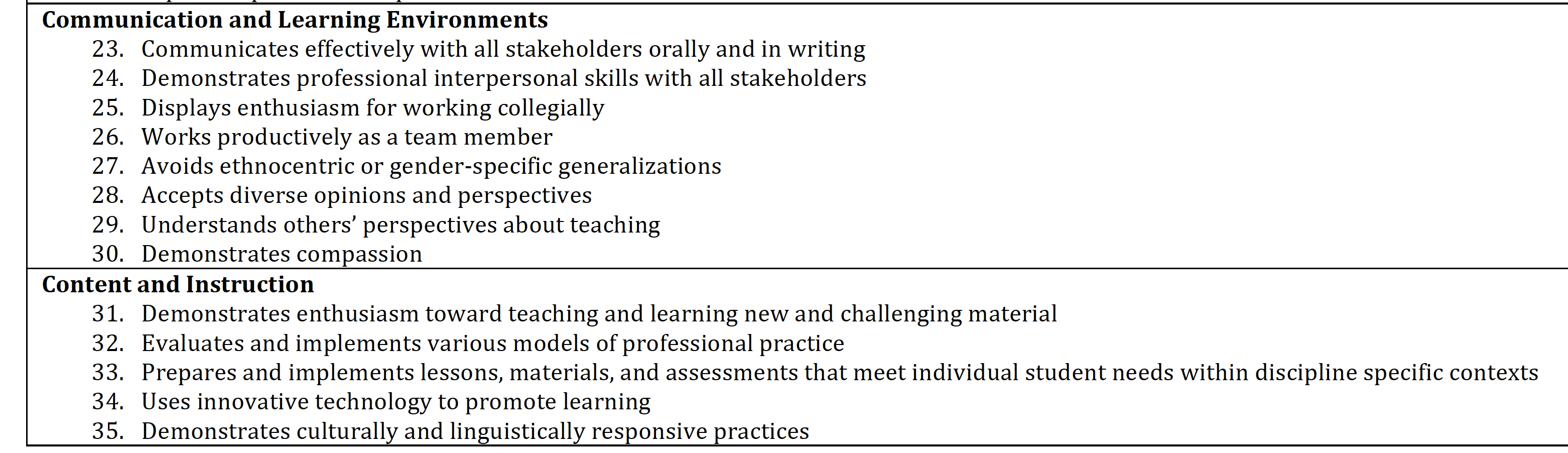 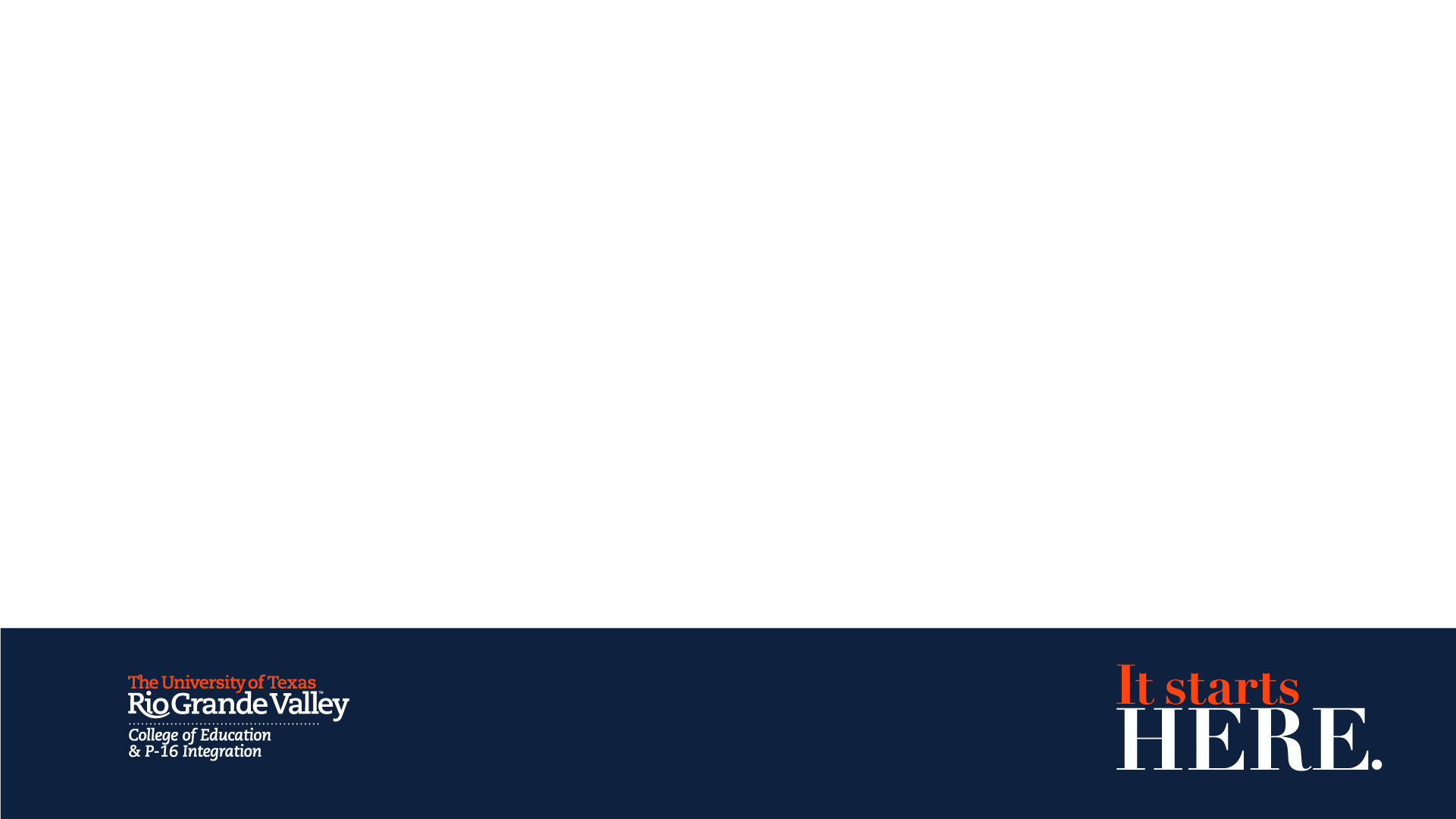 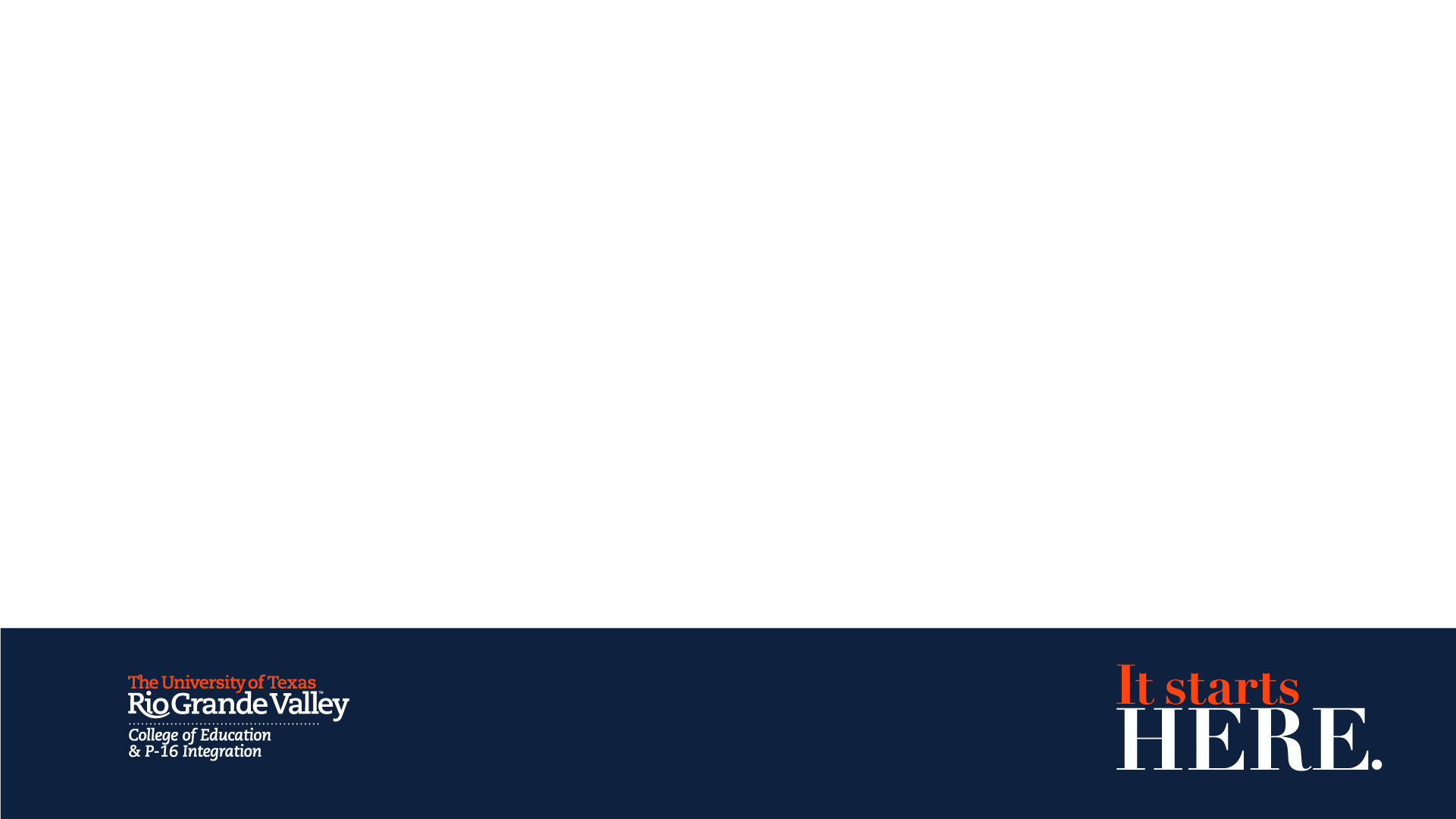 Exit Survey
Academic Year 2016-2017
*please attend to n size for individual programs as generalizations are difficult to make if n is too small
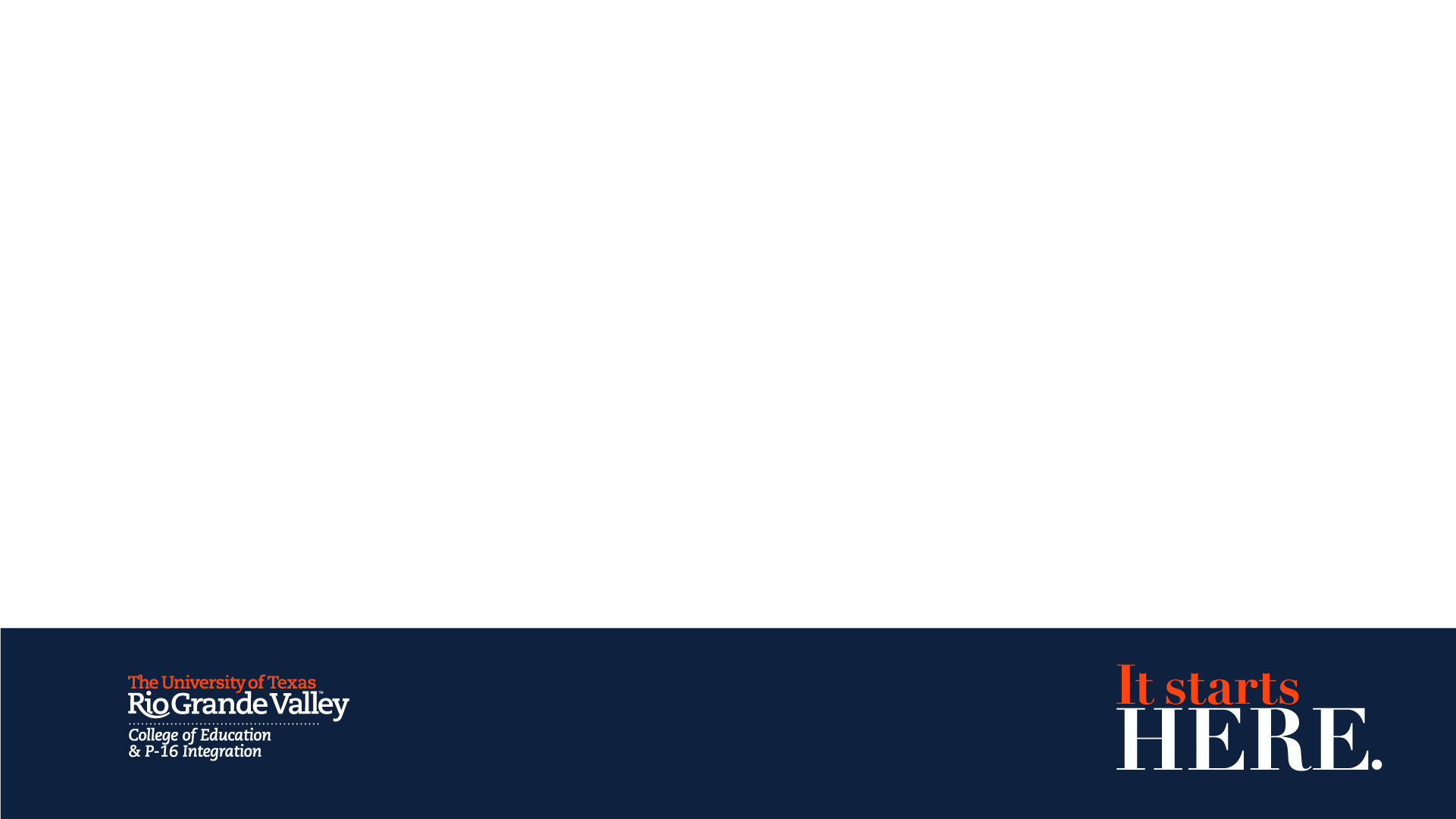 2016-2017 Results n=366
Highest percent of ‘very well prepared’
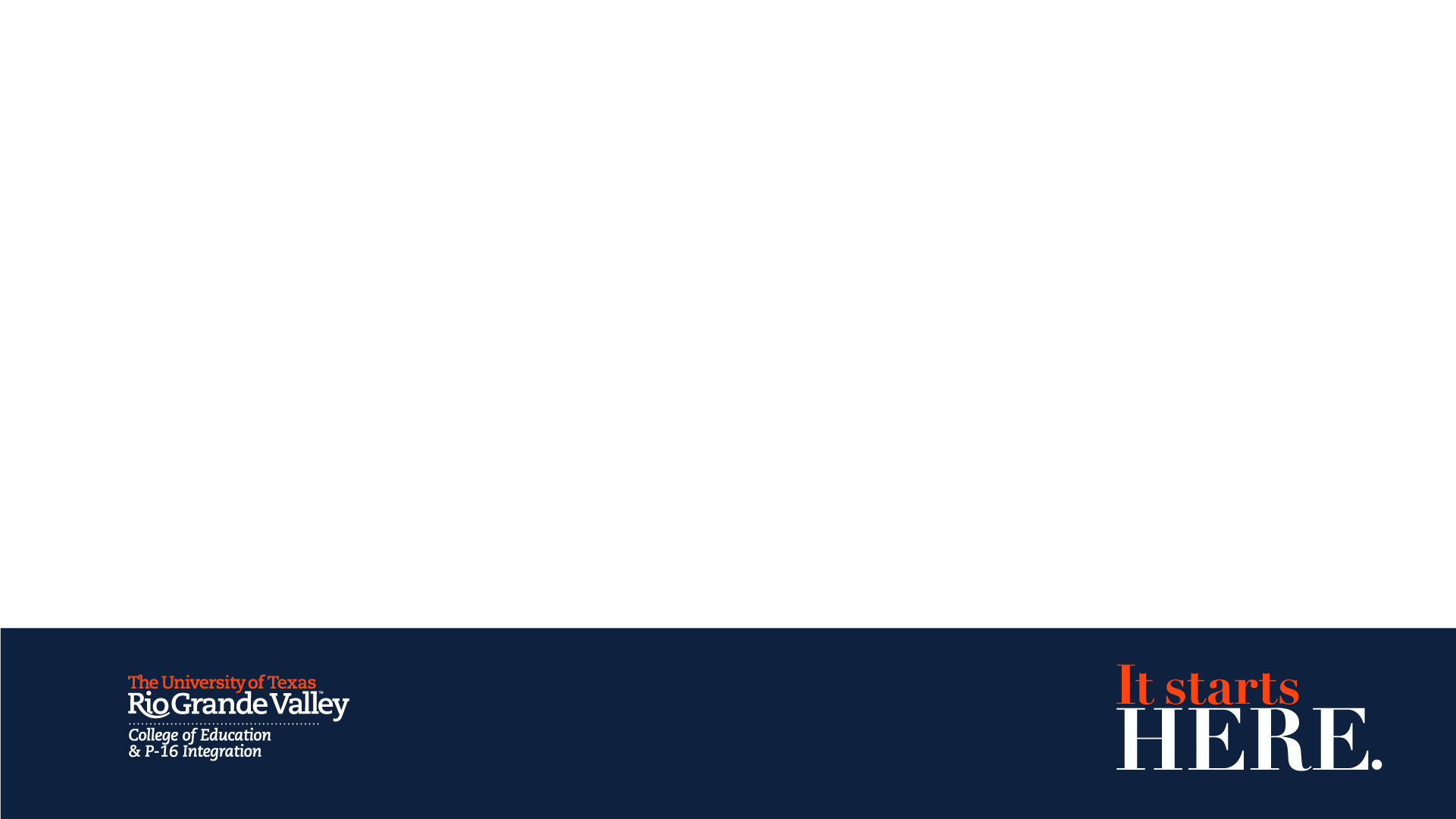 2016-2017 Results n=366
Highest percent of ‘inadequately prepared’
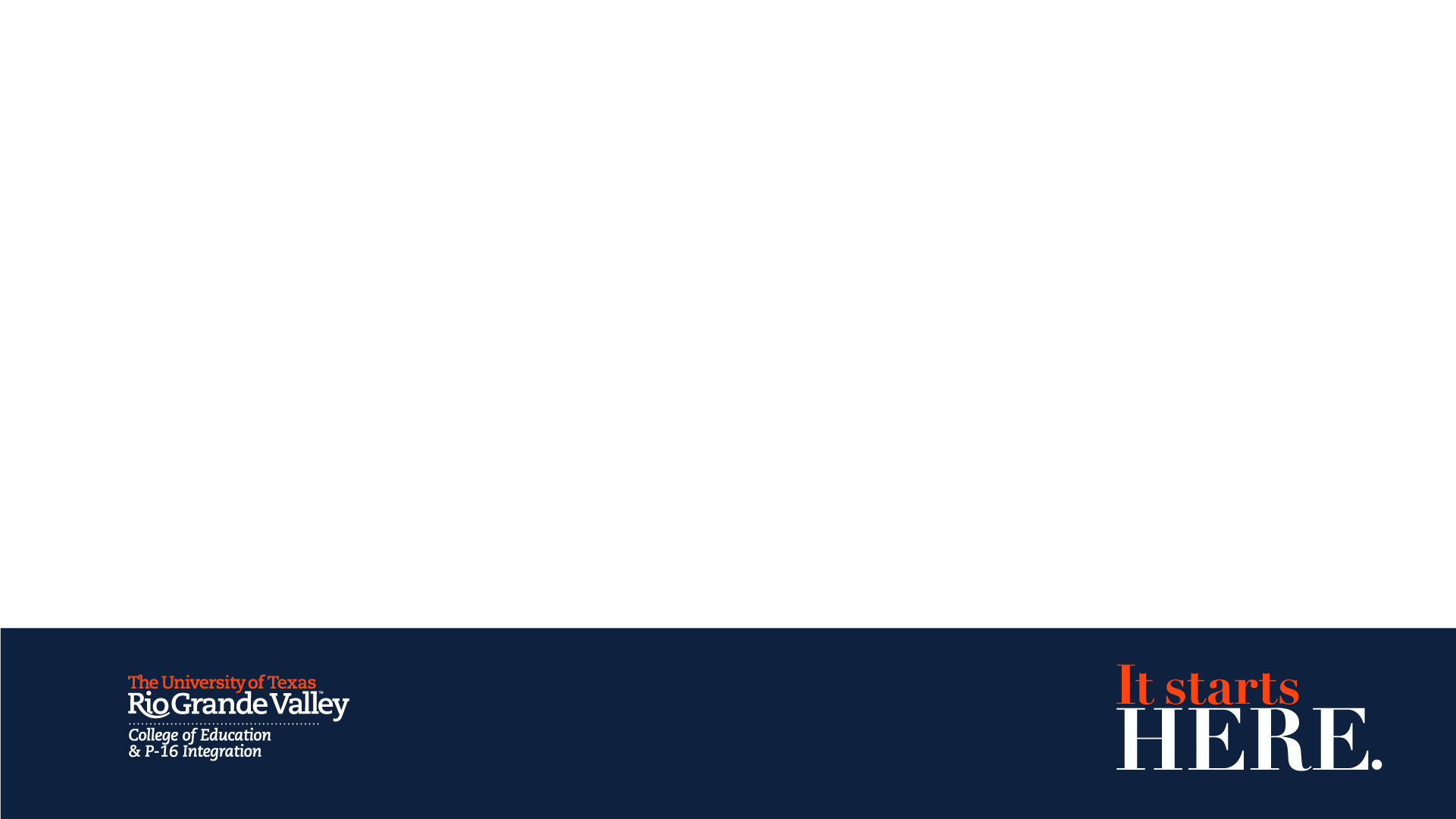 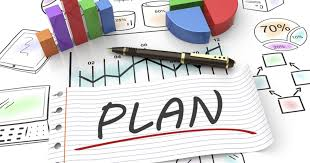 Share Out
Program Coordinators
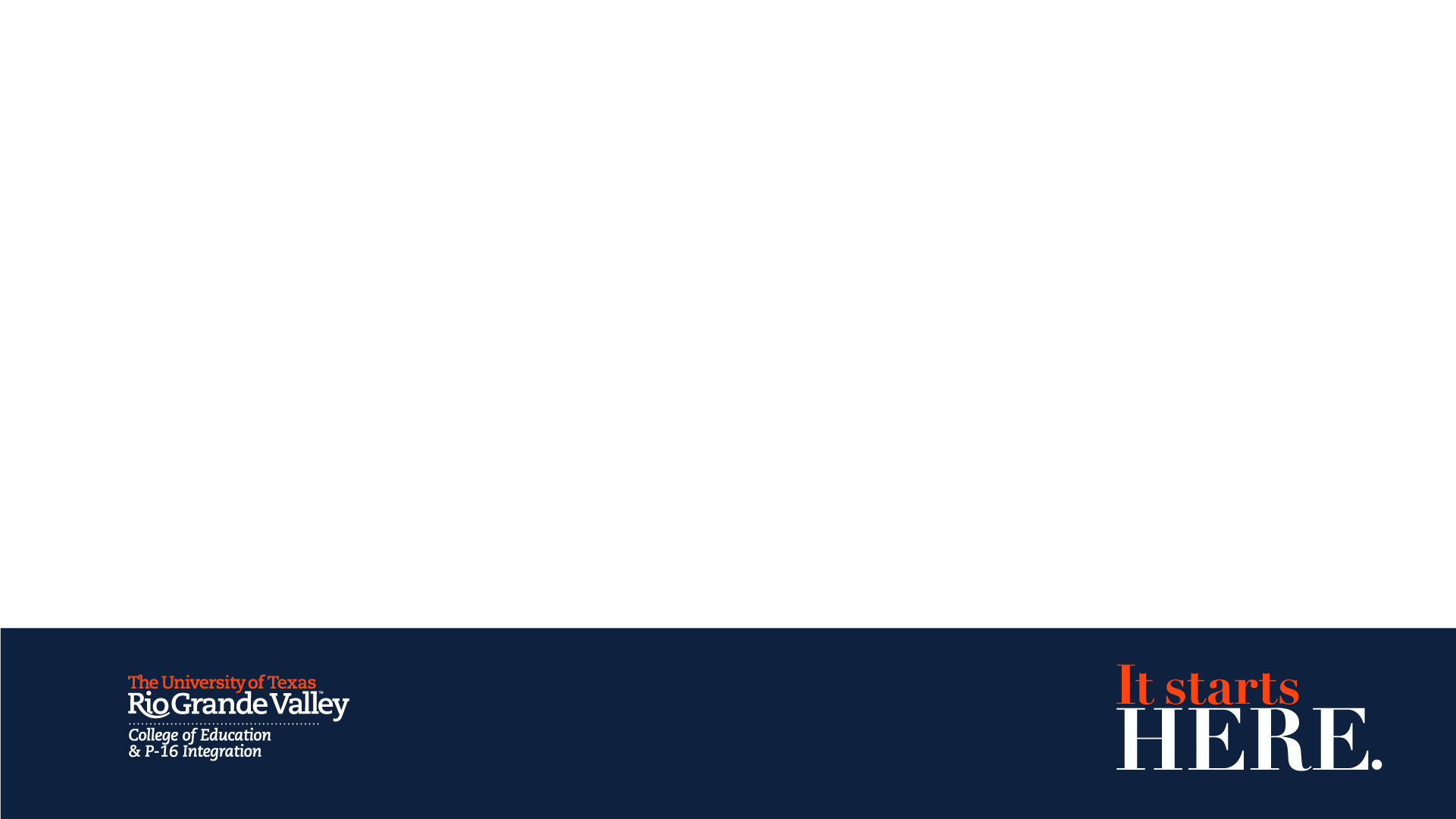 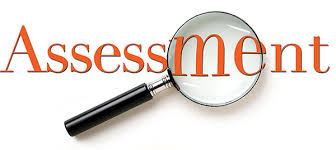 Assessment Policy
Next Steps